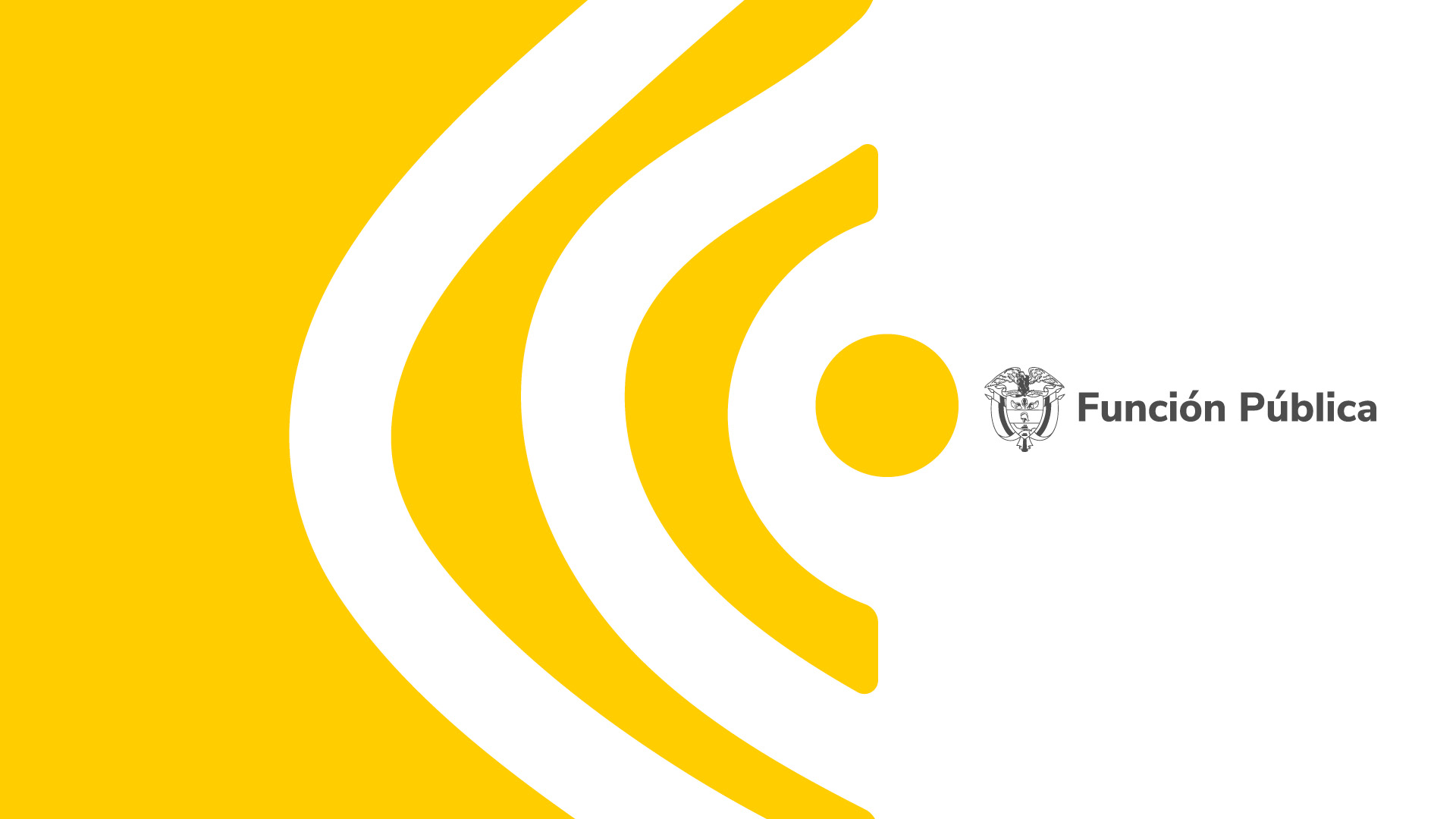 Lineamientos para vinculación al          para reporte FURAG
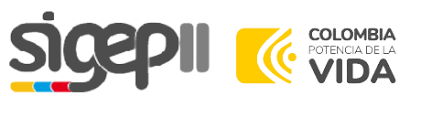 Dirección de Empleo Público – Dirección de Gestión y Desempeño Institucional

Departamento Administrativo de la Función Pública 
Marzo de 2024
Introducción Reporte Medición del Desempeño Institucional -MDI
1.
Importancia Gestión de la Información en SIGEP II – Articulación Reporte FURAG
2.
Agenda
3.
Roles Administradores – SIGEP II
4.
Módulos para la Gestión de la Información en SIGEP II
5.
Sesión de preguntas
Reporte Medición del Desempeño Institucional -MDI
01.
Henry Humberto Villamarín Serrano 
Director de Gestión y Desempeño
Importancia Gestión de la Información en SIGEP II – Articulación Reporte FURAG
02.
Gestión Estratégica del Talento Humano
Para lograr una Gestión Estratégica del Talento Humano (GETH) se hace necesario articular desde la planeación estratégica institucional, los planes y programas que materializan la gestión en esta materia, para lo cual El Plan Estratégico del Talento Humano se convierte en una herramienta clave que permite incorporar líneas de acción con los temas priorizados en cada vigencia para el cierre de brechas.
Habilitador
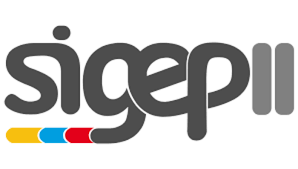 Sistema de Información y Gestión del Empleo Público
Es una herramienta clave al servicio de la administración pública y de los ciudadanos que permite consolidar, administrar y procesar la información de carácter institucional relacionada con planta de personal, empleos, salarios, entre otros, información con la cual se identifican las entidades del Estado Colombiano.

A partir de la información allí gestionada, las entidades públicas adelantan procesos específicos para la gestión del talento humano, como la movilidad de personal, el Plan Institucional de Capacitación, programas de bienestar social e incentivos, así como el cumplimiento frente a iniciativas de inclusión, diversidad, jóvenes en el Estado
Caracterización de los empleos: planta de personal, vinculación, desvinculación, situaciones administrativas.
Administrador TH
Administrador Jefe de Contratos
Gestión de la Información – Importancia Ciclo Vida Servidor
Responsables
Jefe TH o quien haga sus veces
Administrador Jefe de Contratos
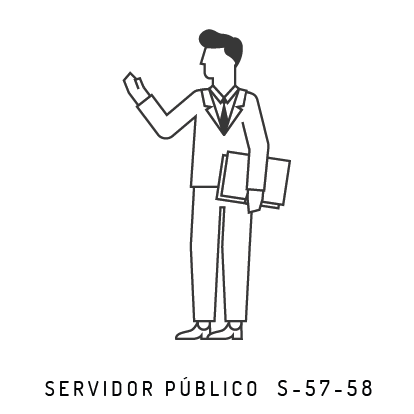 Subcomponente
Desarrollo
3
Subcomponente
Ingreso
2
4
Subcomponente
Retiro
Se analiza el desarrollo de competencias, la prestación del servicio, la aplicación de estímulos, el desempeño individual y otros aspectos  relacionados con el crecimiento del talento humano.
Se garantiza el principio del merito en la provisión de los empleos.
Se analiza los diferentes factores que intervienen en el proceso de retiro del talento humano de las entidades públicas.
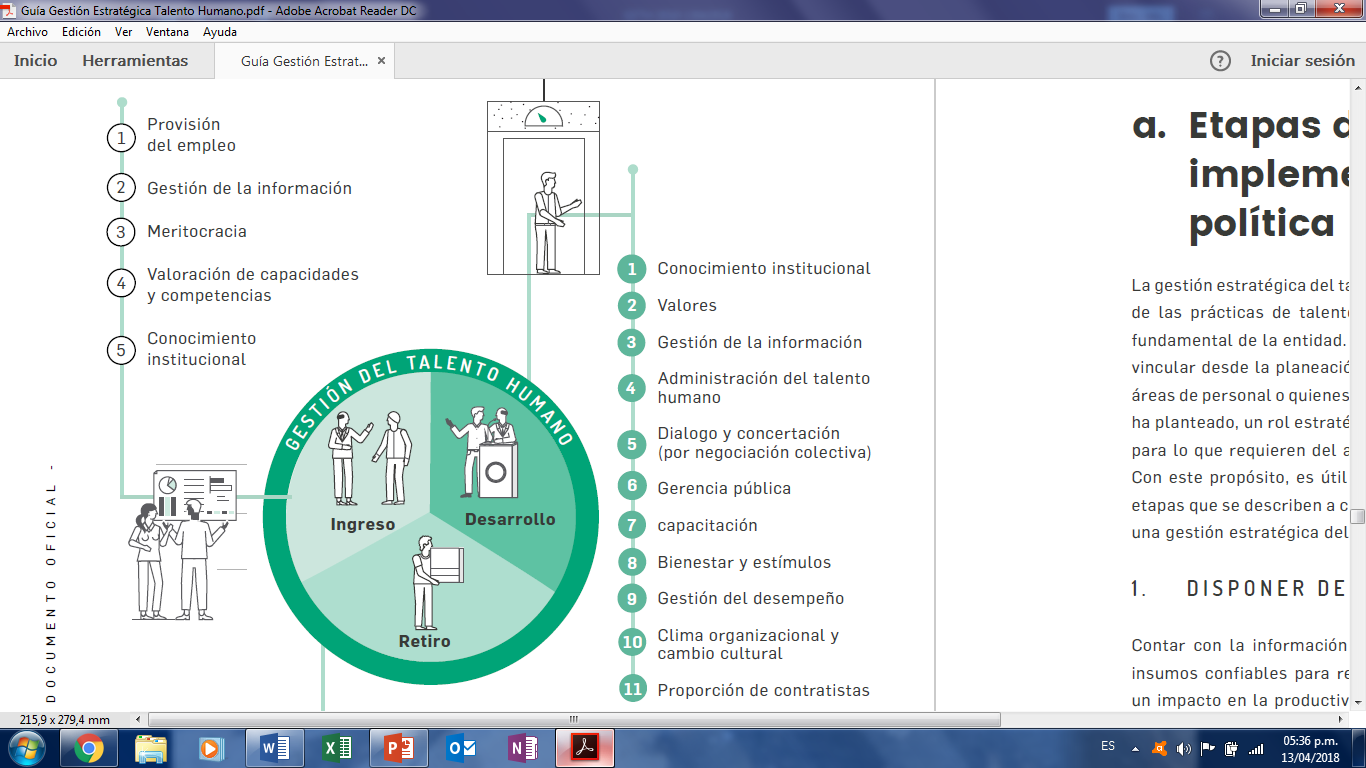 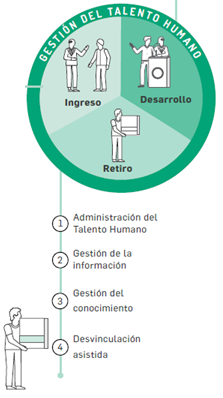 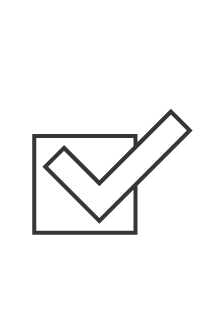 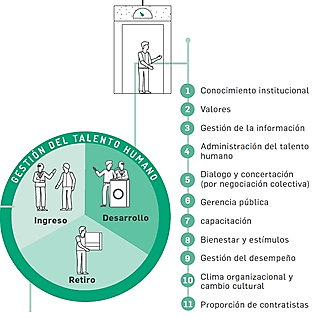 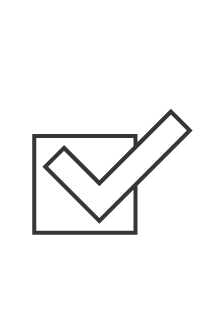 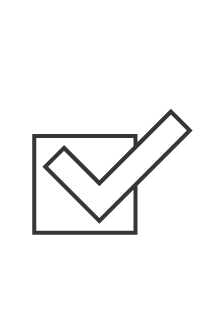 Registro, aprobación Hoja de Vida, Vinculación
Desvinculación
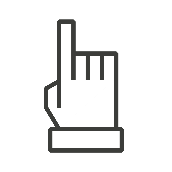 Situaciones Administrativas
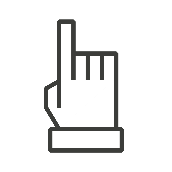 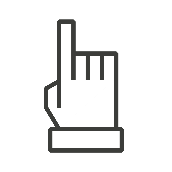 Gestión de la Información en SIGEP II – Articulación Reporte FURAG
Responsables del Reporte en aplicativo FURAG
Jefe de Planeación o quien haga sus veces
Jefe de Control Interno o quien haga sus veces
Responsable del diligenciamiento del formulario que evalúa la implementación y avance de las políticas de gestión y desempeño institucional, incluyendo la política de control interno.

Requiere del apoyo de otras instancias internas para su diligenciamiento, lo que exige una coordinación y trabajo en equipo para un diligenciamiento adecuado.
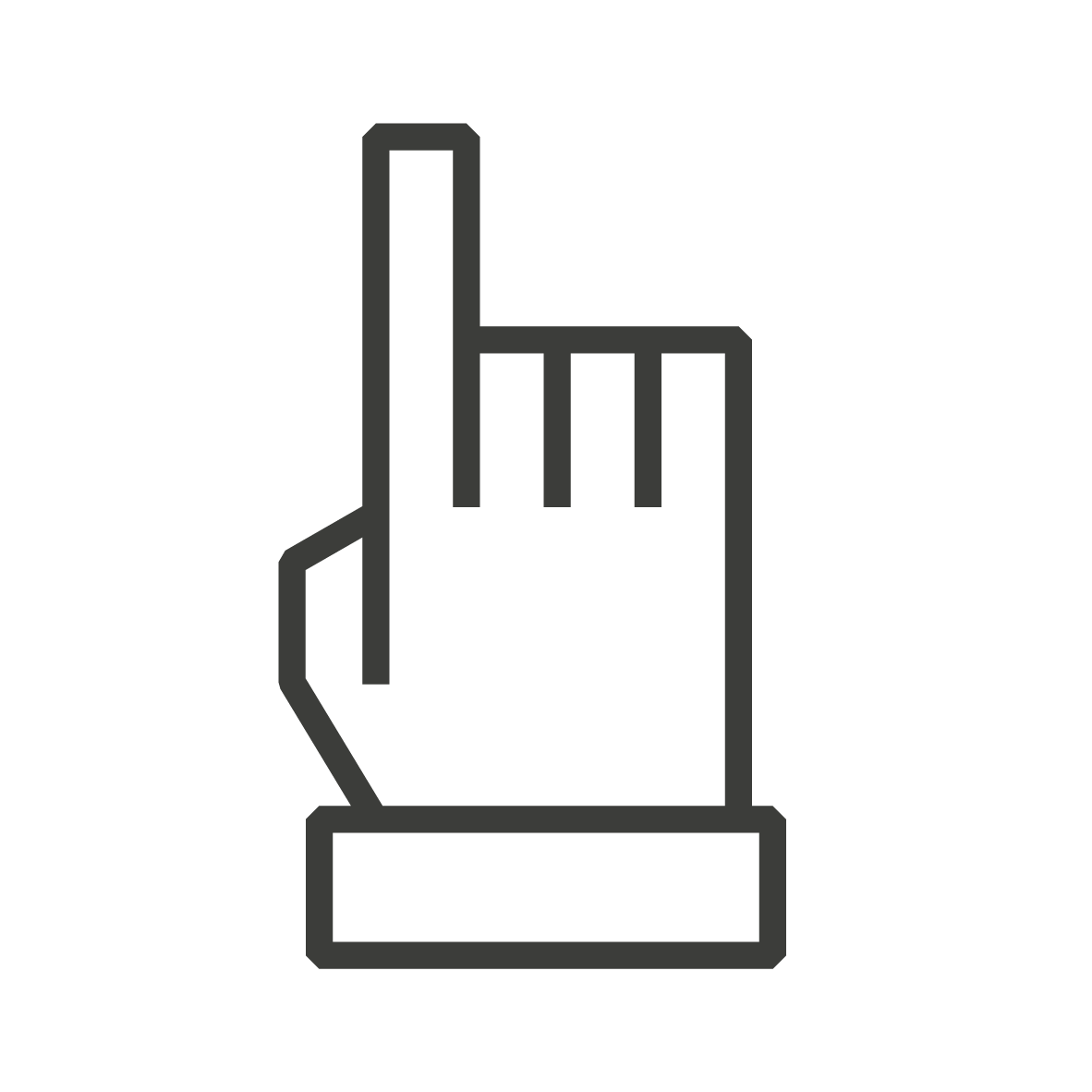 Como evaluador independiente de la gestión, diligencia el formulario que analiza la eficiencia y efectividad de la estructura de control de la entidad. 

Así mismo, se evalúa la labor que adelanta esta instancia en cumplimiento de sus funciones.
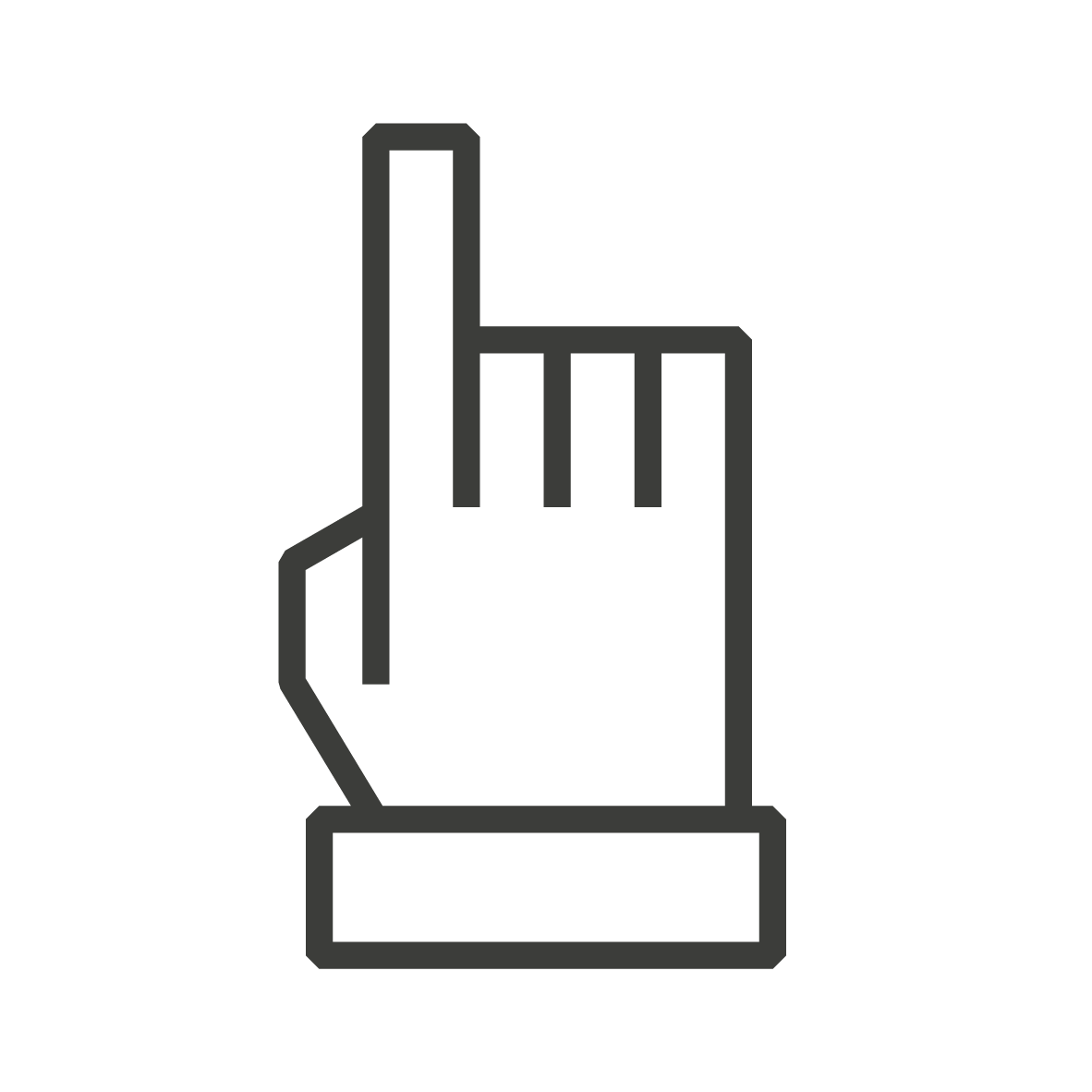 Para garantizar que quienes ingresan al FURAG sean efectivamente servidores o contratistas autorizados de las respectivas entidades y fortalecer la seguridad de la información que estos registran en FURAG es necesario que se encuentren activos y vinculados en:
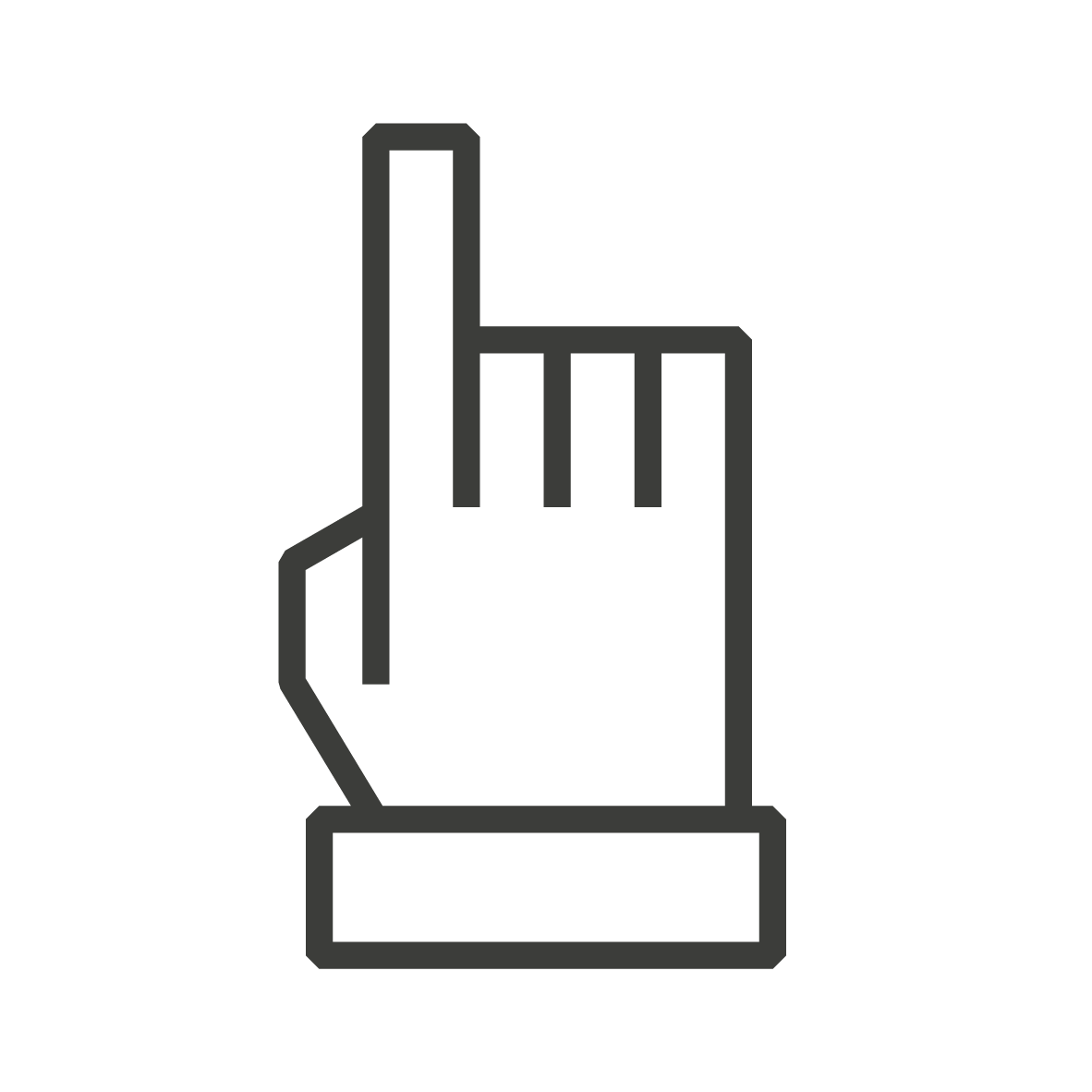 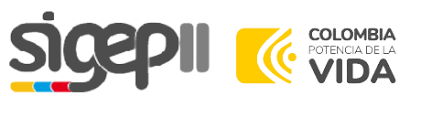 Roles Administradores – SIGEP II
03.
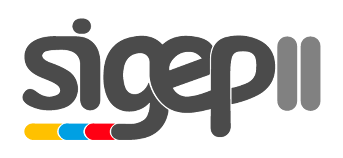 Roles Entidades
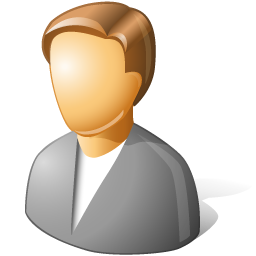 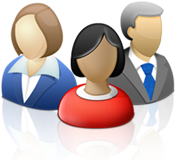 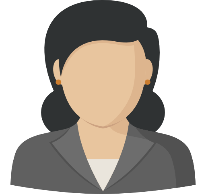 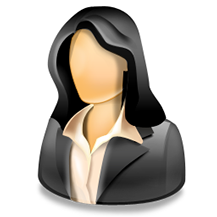 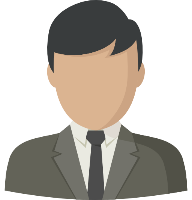 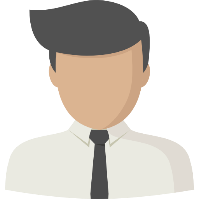 JEFE DE TALENTO HUMANO
OPERADOR DE TALENTO HUMANO
OPERADOR DE CONTRATOS
JEFE DE CONTRATOS
ADMINISTRADOR DE ENTIDAD
JEFE DE CONTROL INTERNO
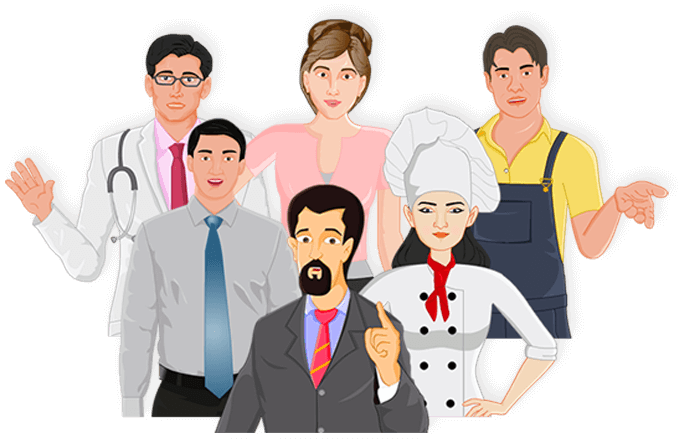 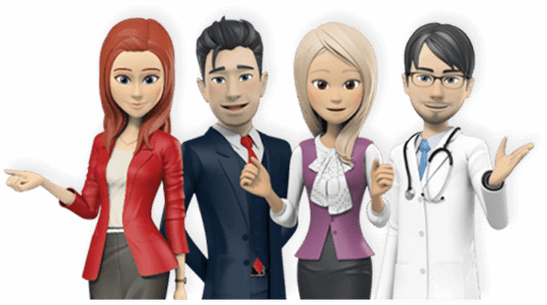 CONTRATISTAS
SERVIDORES PÚBLICOS
Entidades
Función Pública
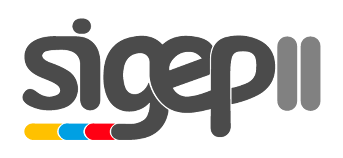 Roles Entidades
Responsable de la gestión del talento humano en la entidad.
Activa y desasocia usuarios en la entidad, aprueba y verifica hojas de vida, vincula y desvincula y gestiona situaciones administrativas, verifica declaraciones de bienes y rentas.
Solo realiza acciones sobre los Servidores públicos que hacen parte de su entidad.
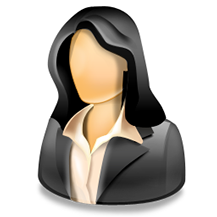 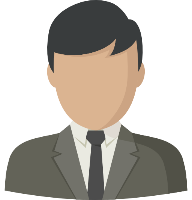 Jefe de Talento Humano o quien haga sus veces
Operador de Talento Humano
Apoyo en la gestión del talento humano en la entidad.
Apoyo a la activación y desasociación de usuarios en la entidad, aprueba y verifica hojas de vida, vincula y desvincula y gestiona situaciones administrativas.
Solo realiza acciones sobre los Servidores públicos que hacen parte de su entidad.
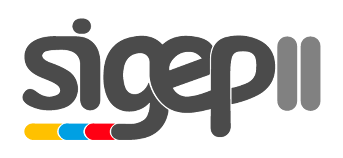 Roles Entidades
Responsable de la gestión de los contratista en la entidad.
Activa y desasocia usuarios en la entidad, aprueba y verifica hojas de vida, asigna contratos.
Solo realiza acciones sobre las Contratistas que hacen parte de su entidad.
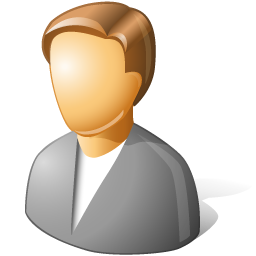 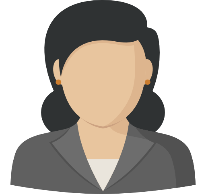 Operador de Contratos
Jefe de Contratos o quien haga sus veces
Apoyo a la gestión de los contratos en la entidad.
Apoya en la activación y desasociación de usuarios en la entidad, apoya en la aprobación y verificación de hojas de vida, asocia contratos y apoya en las acciones que tengan que ver con los contratos (adición, prorroga, suspensiones, modificaciones, entre otras).
Solo realiza acciones sobre las Contratistas que hacen parte de su entidad
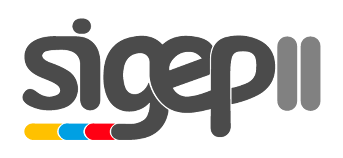 Roles Entidades
Este rol se asigna a los usuarios de Función Pública, que son responsables ante el SIGEP II del monitoreo de indicadores de la entidad asignada, cargue y modificación de la información en todos los componentes del sistema y la gestión en general por entidad. Tiene acceso a toda la información todas las funcionalidades propias de la gestión de la Entidad asignada. Tiene todos los permisos para la Entidad   Asignada.   Es   un    rol multientidad.  Se debe tener en cuenta que si el usuario con rol Administrador de Entidad, es también Contratista, debe poder acceder a su hoja de vida y si es Servidor Público debe poder acceder a la hoja de vida y a los bienes y rentas.
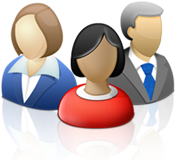 Administrador de Entidad
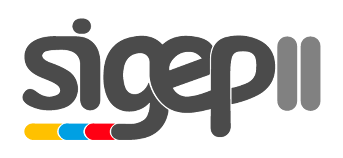 Solicitud Asignación de Roles
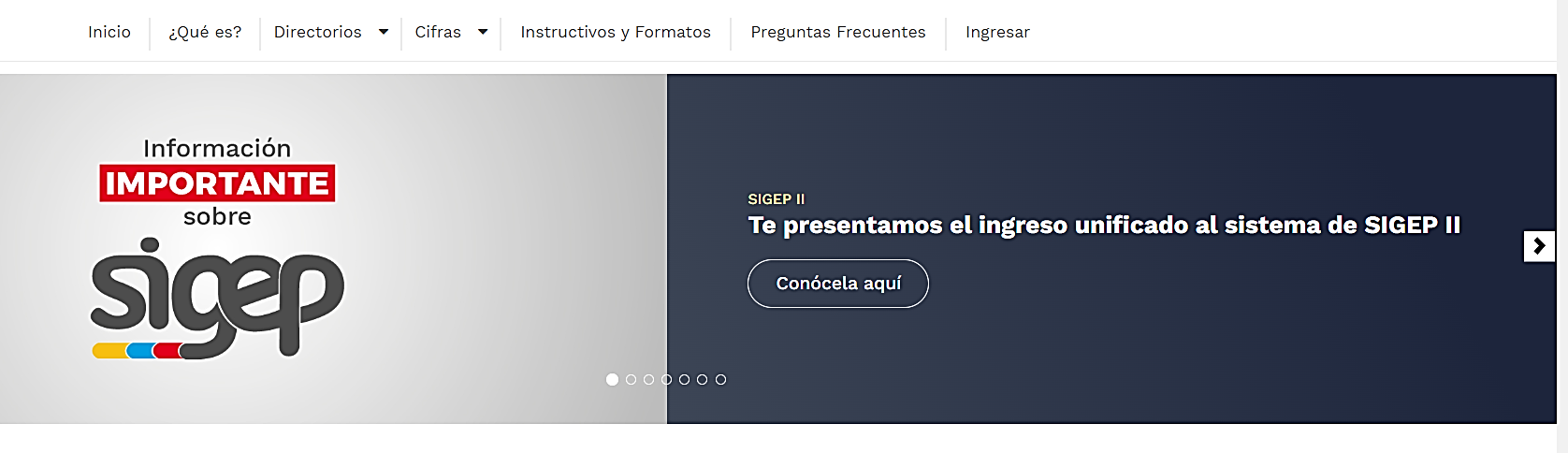 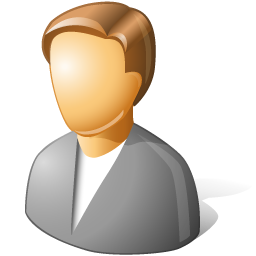 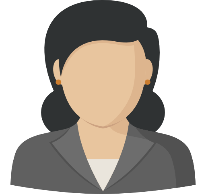 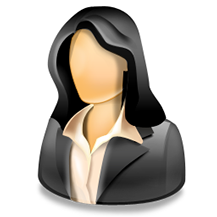 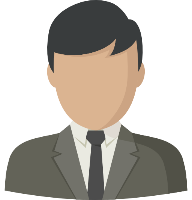 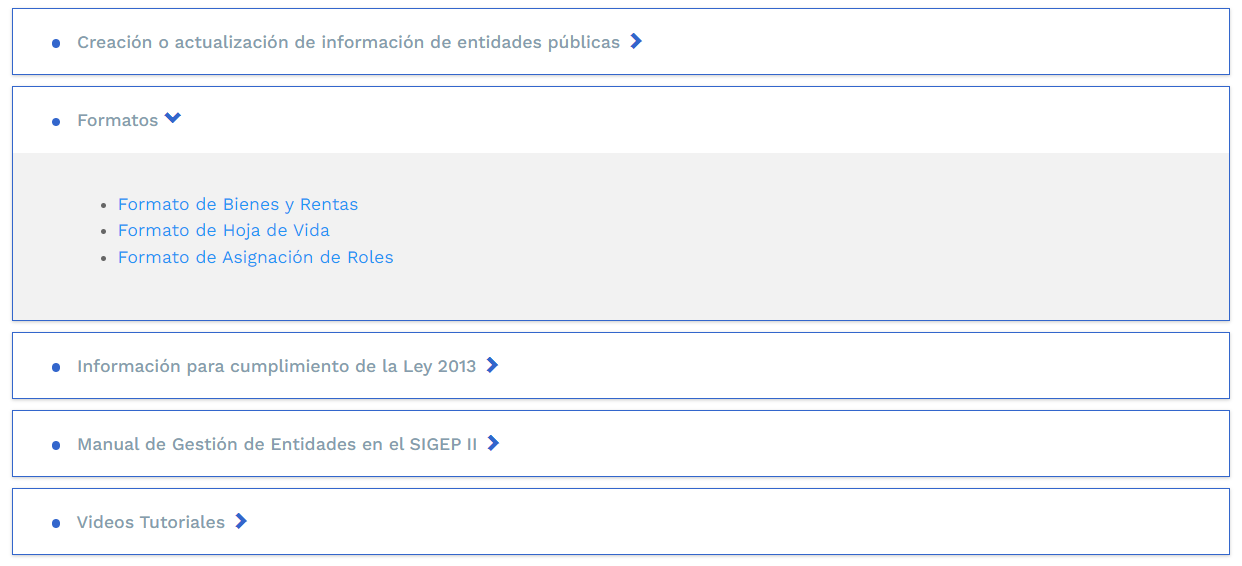 Jefe de Talento Humano o quien haga sus veces
Operador de Talento Humano
Operador de Contratos
Jefe de Contratos o quien haga sus veces
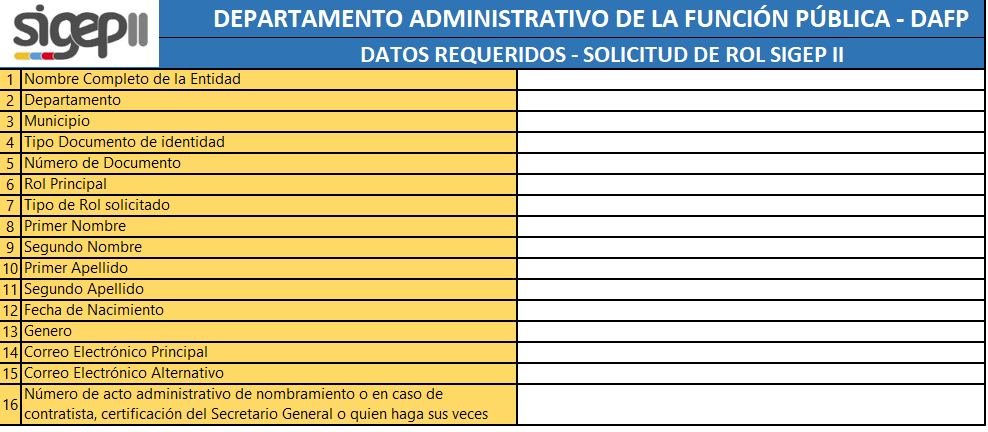 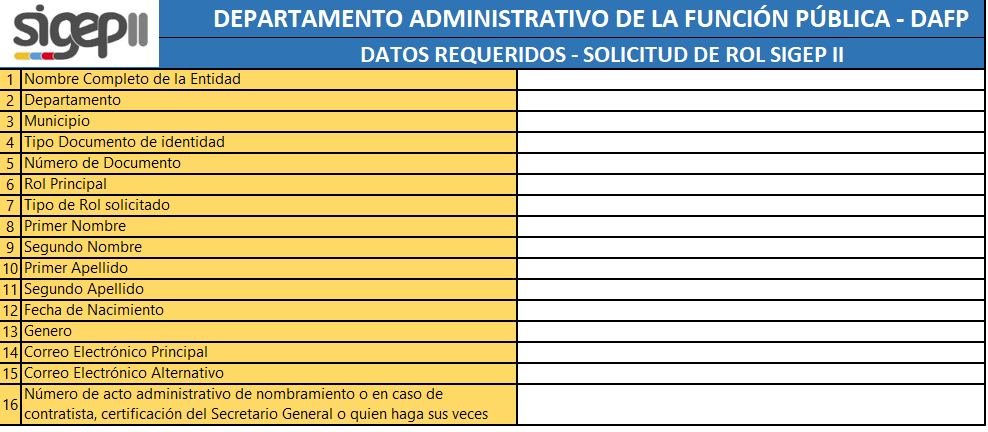 Diligenciar formato y enviar a soportesigep2@funcionpublica.gov.co
Diligenciar formato y enviar a soportesigep2@funcionpublica.gov.co
Importante: Adjuntar en formato PDF certificación del Secretario General o quien haga sus veces.
Importante: Adjuntar el Acto Administrativo de posesión en formato PDF
Módulos para la Gestión de la Información en SIGEP II
04.
4.1
Ingreso al sistema
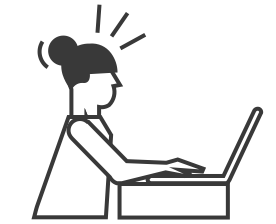 https://www.funcionpublica.gov.co/web/sigep2
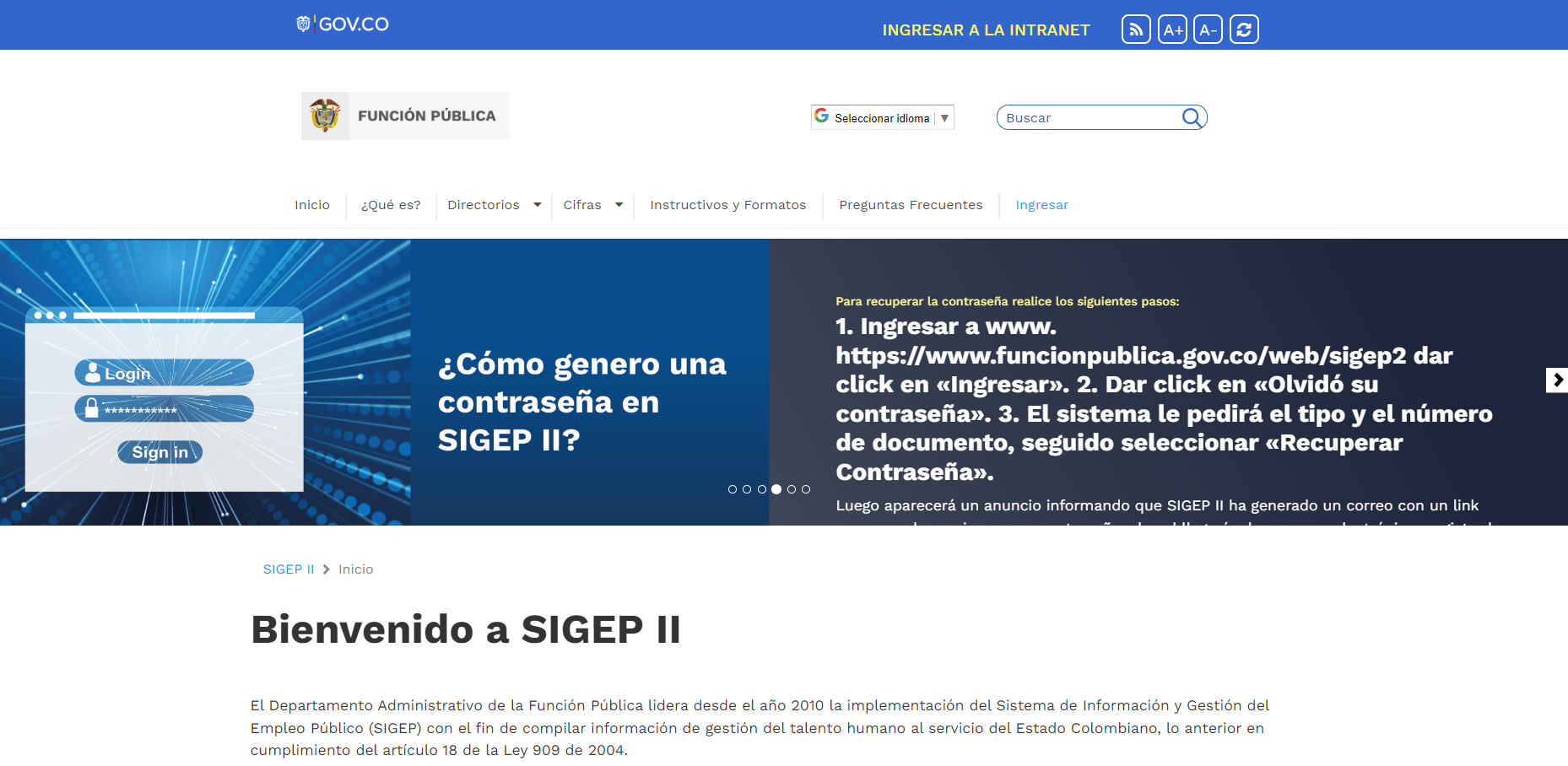 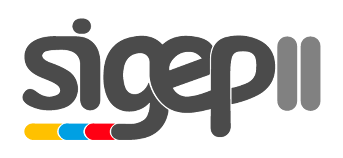 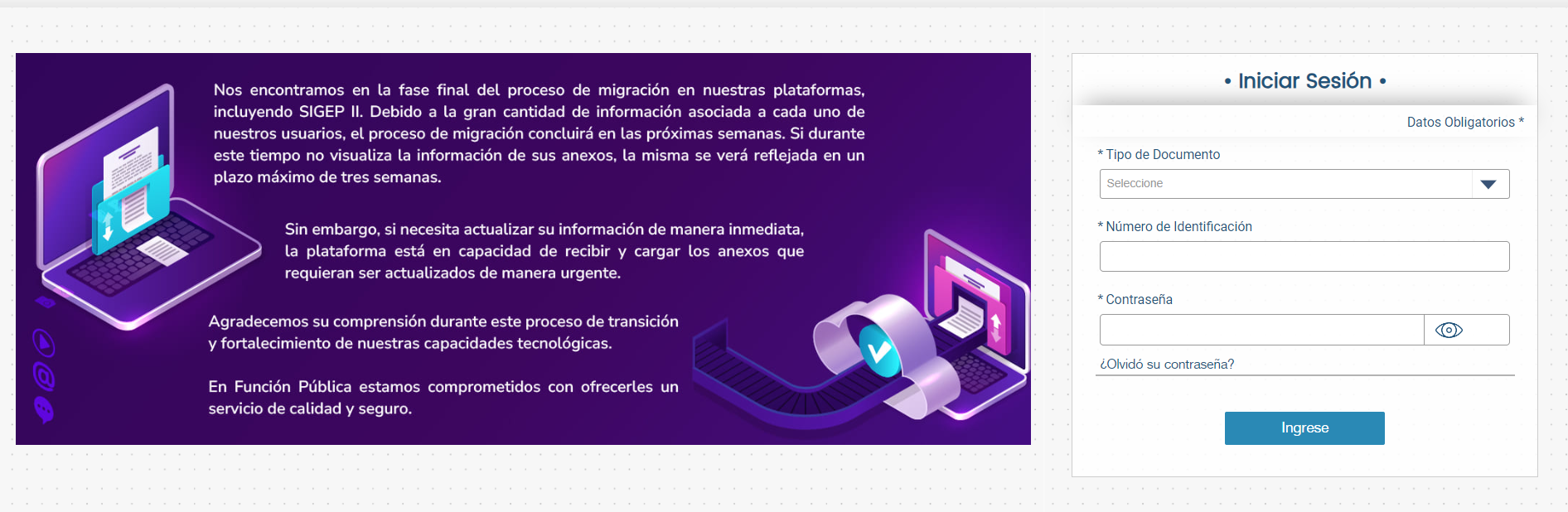 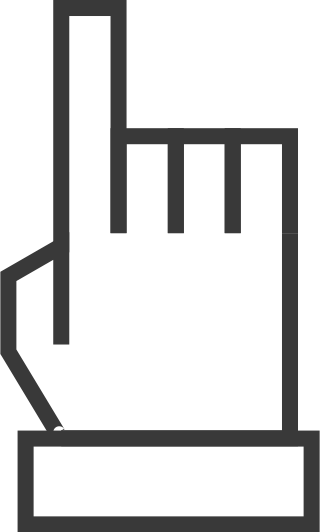 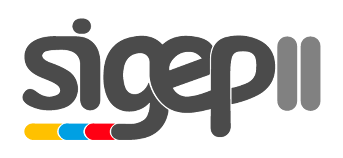 Consultas e inquietudes
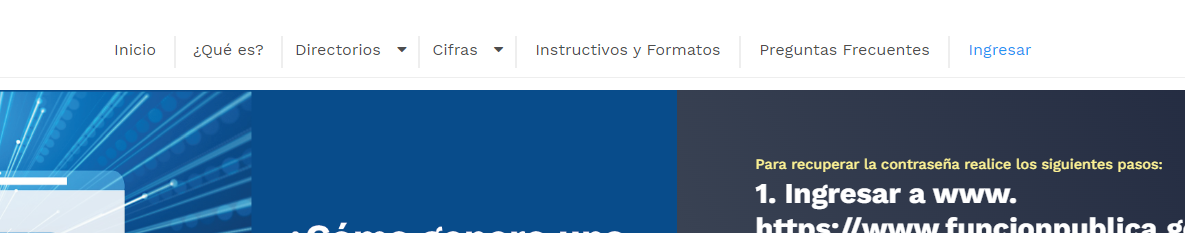 Consulta de manuales de usuario y videos
Acceso a SIGEP II
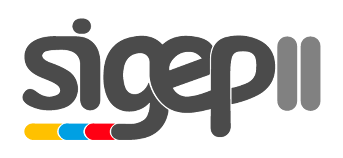 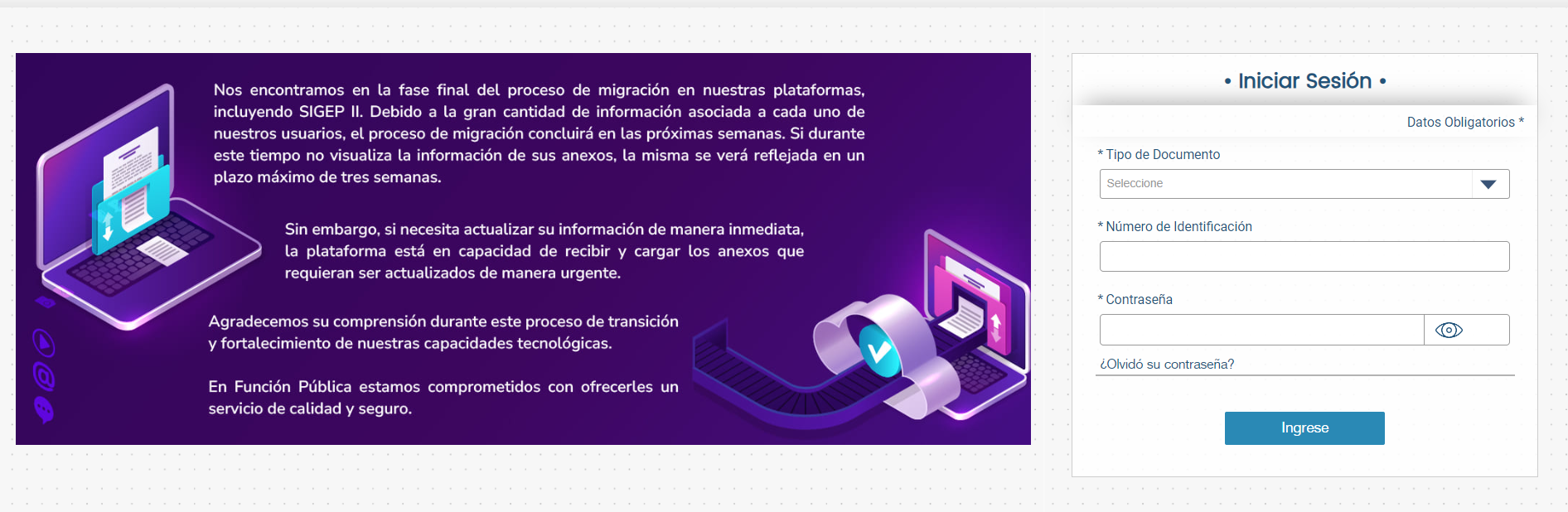 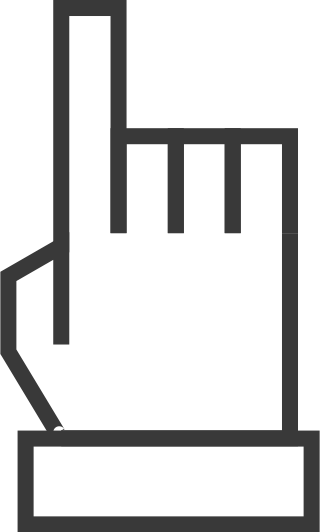 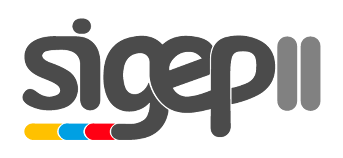 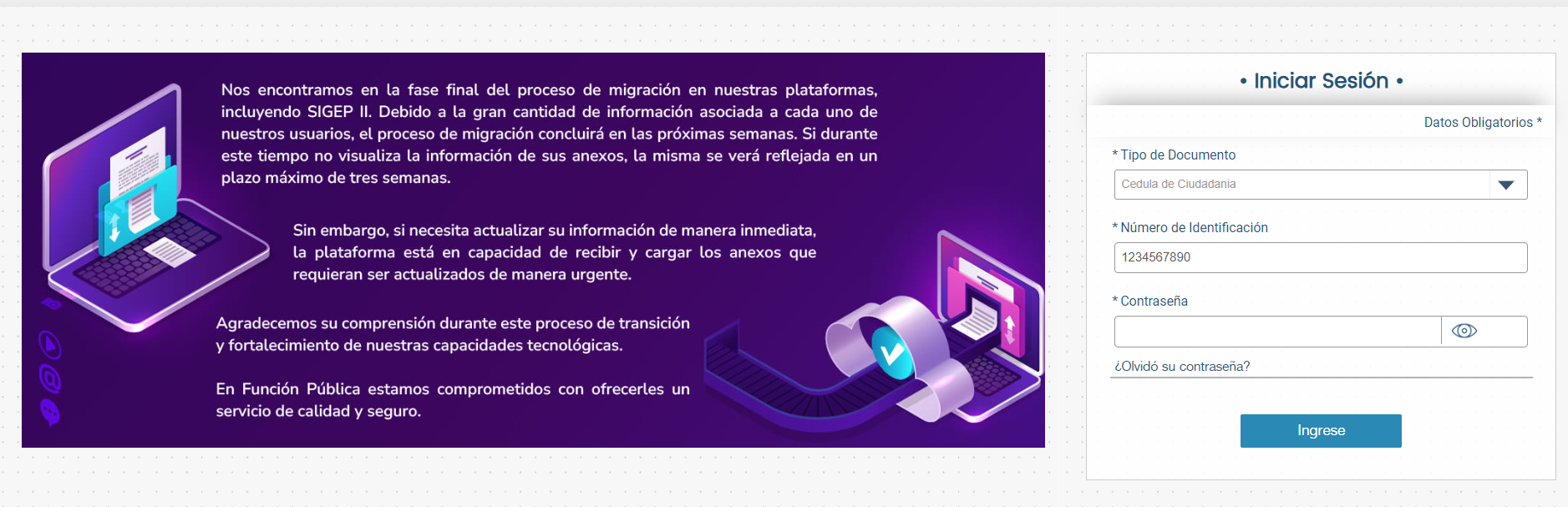 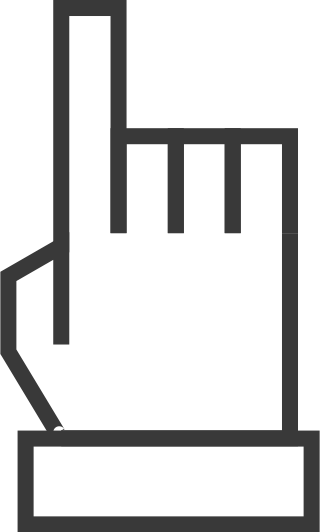 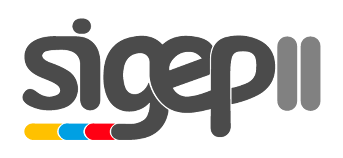 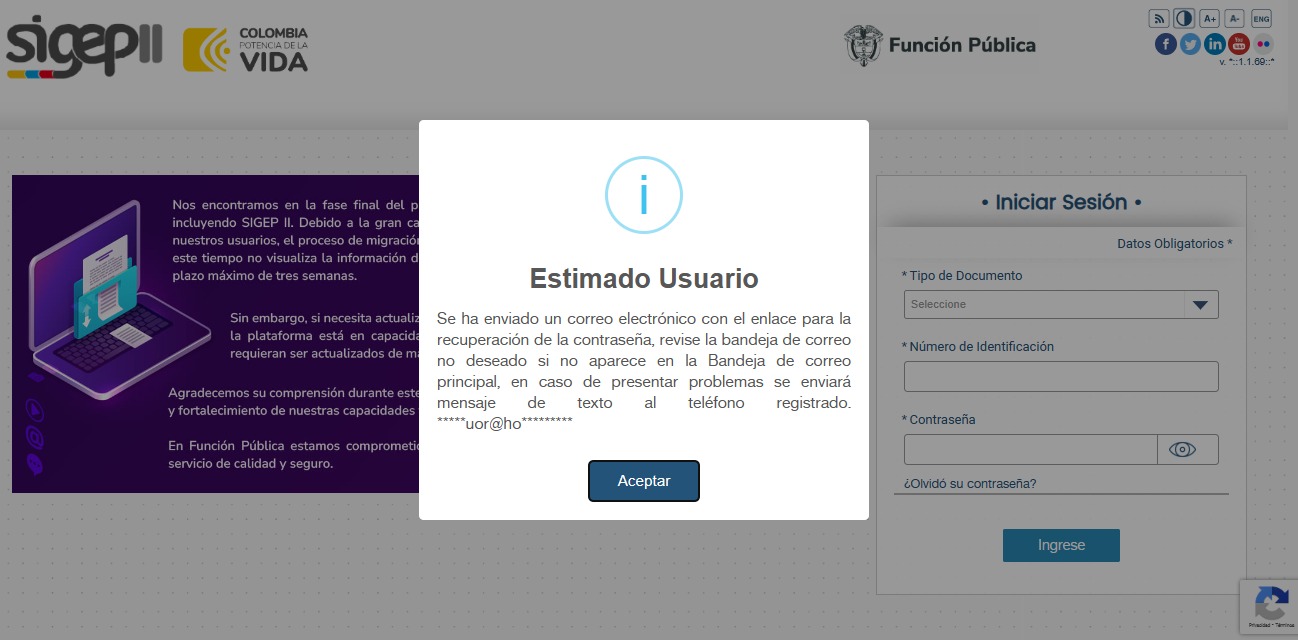 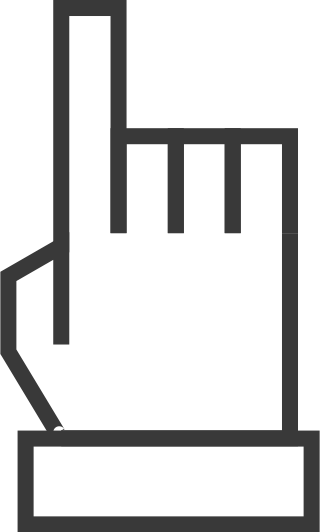 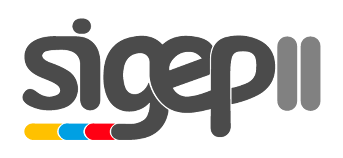 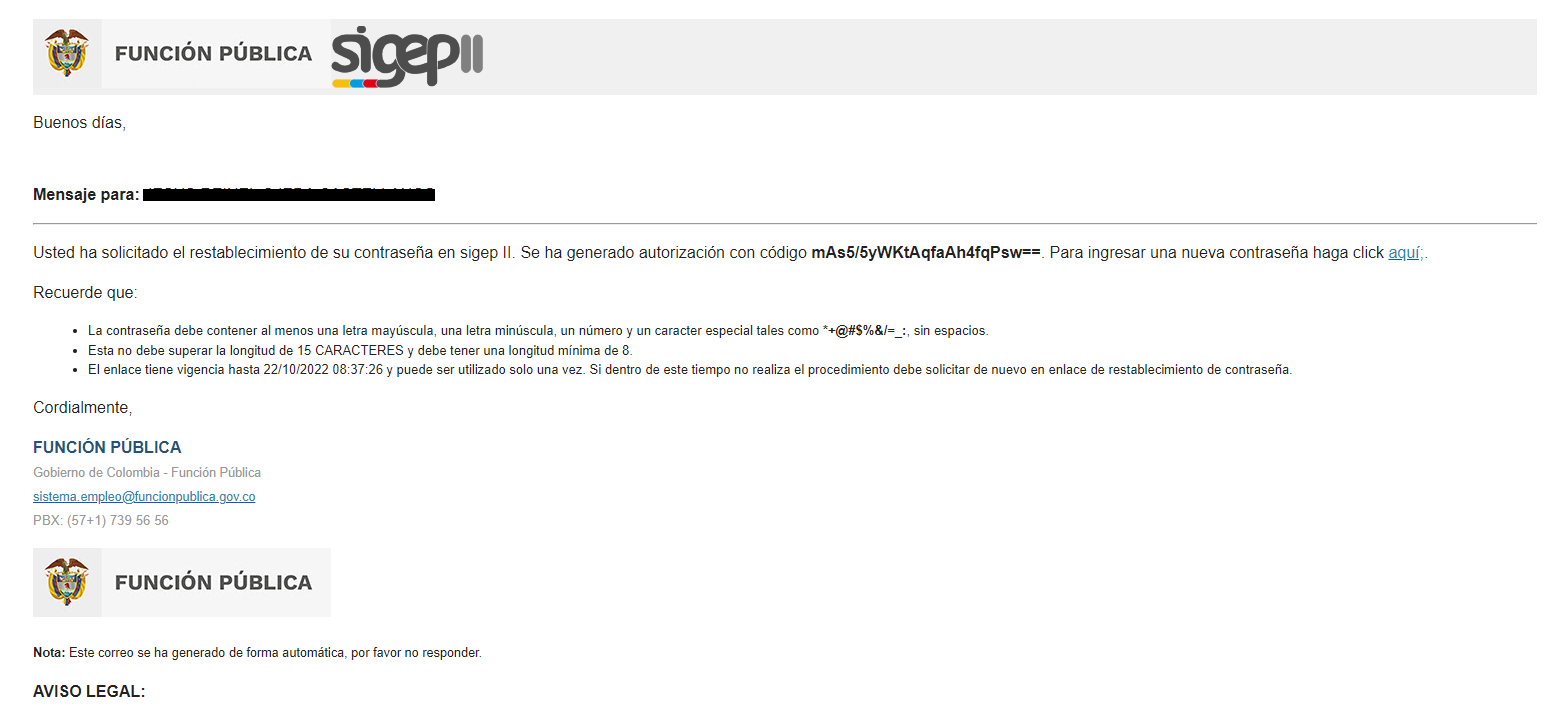 haga click aquí
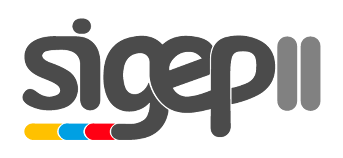 1
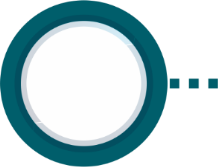 Digite número de identificación
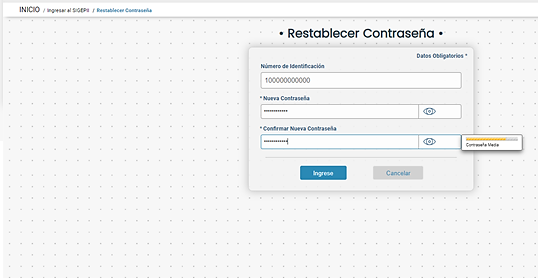 2
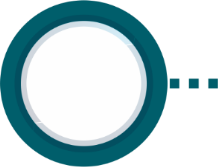 Ingrese la nueva contraseña
3
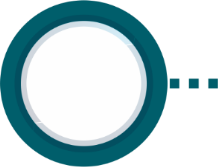 Confirme la nueva contraseña
4
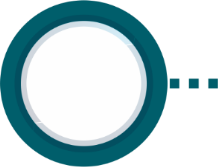 Ingrese al sistema
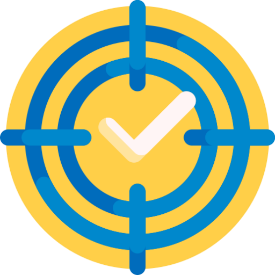 Recuerde que la contraseña debe contener entre ocho (8) y quince (15) caracteres, que pueden ser una combinación de letras mayúsculas y minúsculas, números y al menos un caracter especial.
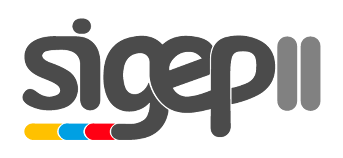 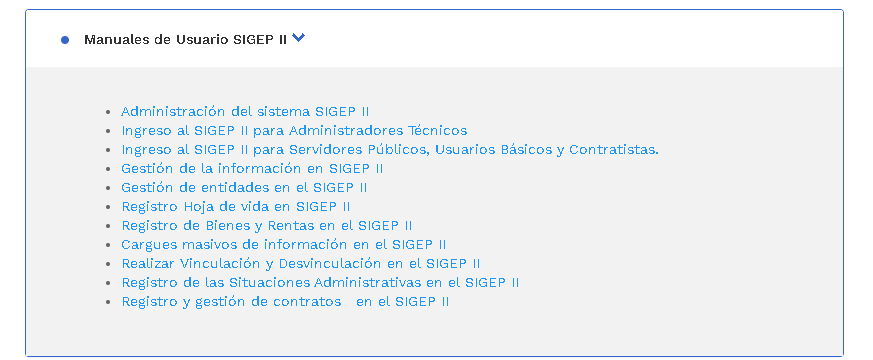 4.2
Activación, validación y aprobación
Roles Entidades
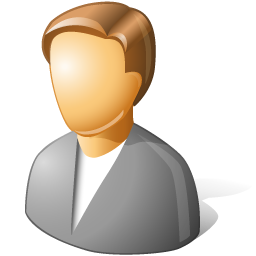 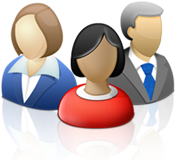 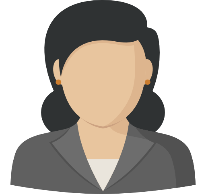 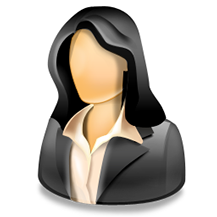 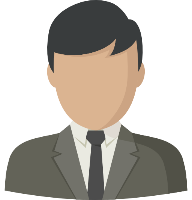 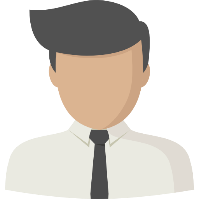 JEFE DE TALENTO HUMANO
OPERADOR DE TALENTO HUMANO
OPERADOR DE CONTRATOS
JEFE DE CONTRATOS
ADMINISTRADOR DE ENTIDAD
JEFE DE CONTROL INTERNO
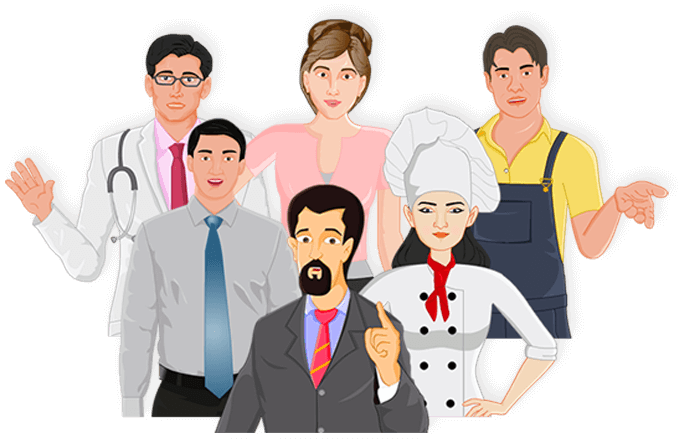 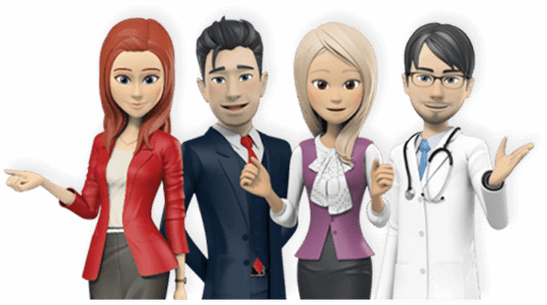 CONTRATISTAS
SERVIDORES PÚBLICOS
Entidades
Función Pública
SERVIDOR PÚBLICO
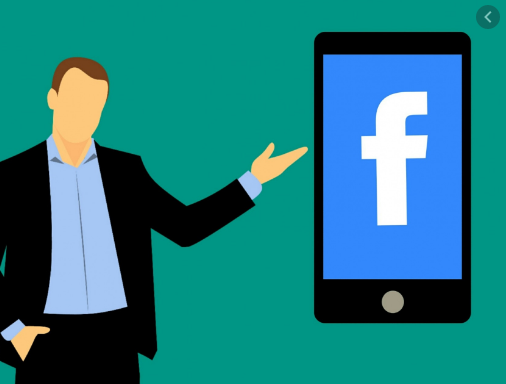 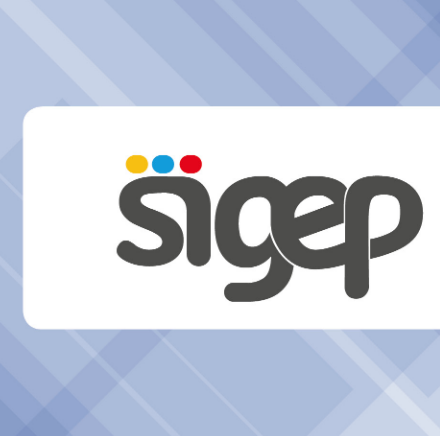 1
Activar usuario
Situaciones administrativas
5
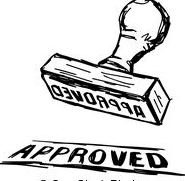 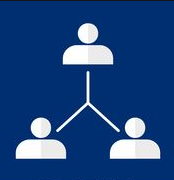 3
Verificar y aprobar HV
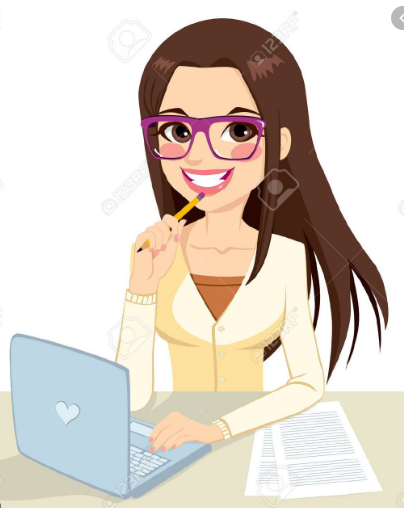 4
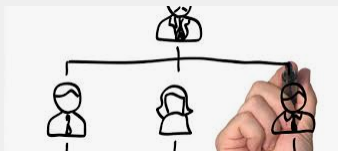 2
Crear contraseña y diligenciar HV y BR
Vincular al empleo
CONTRATISTA
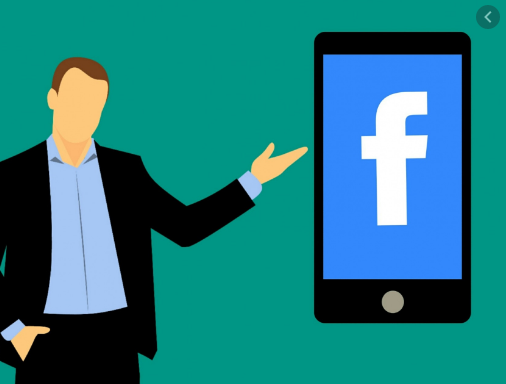 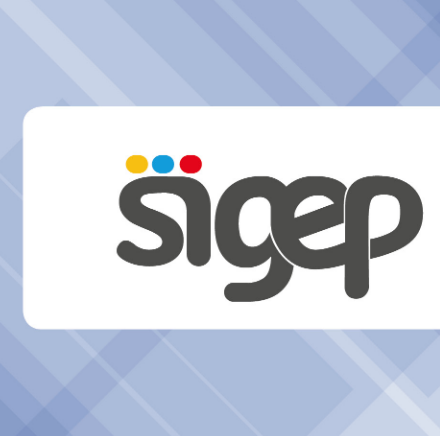 4
1
Activar usuario
Gestionar contrato
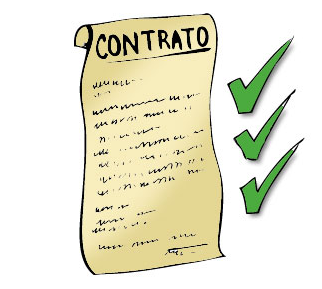 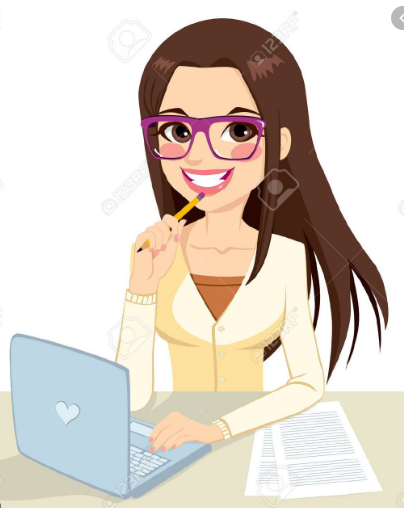 3
2
Verificar y aprobar HV
Crear contraseña y diligenciar HV
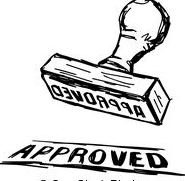 Administración  Usuario  Activar Usuario
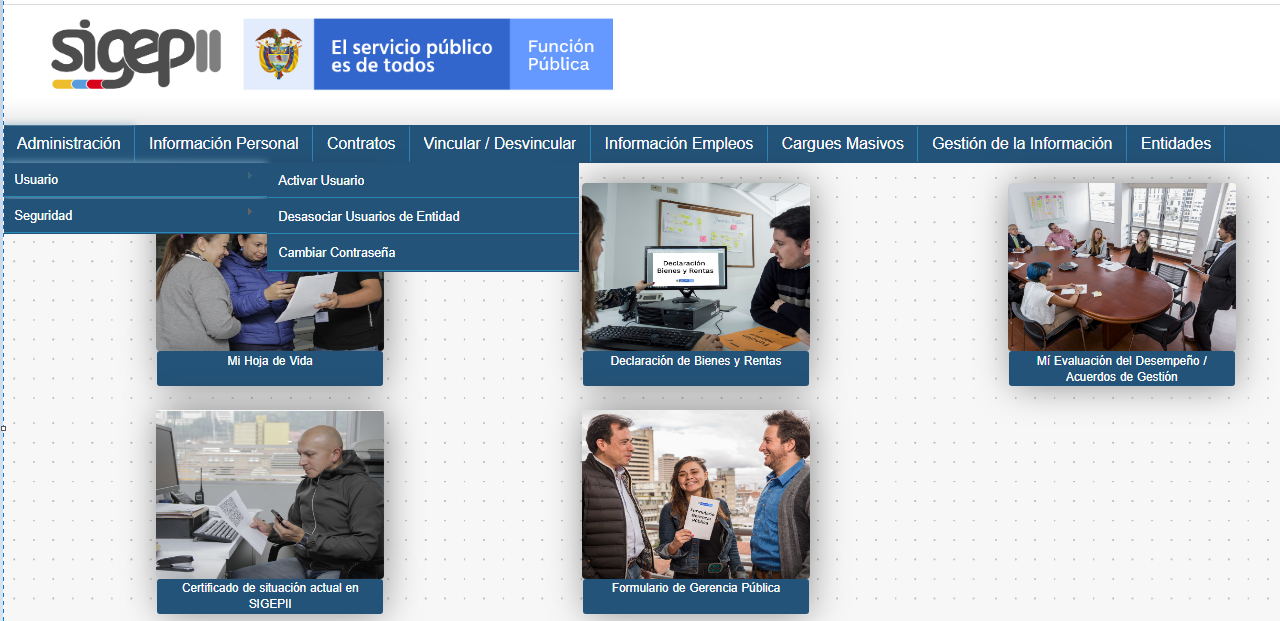 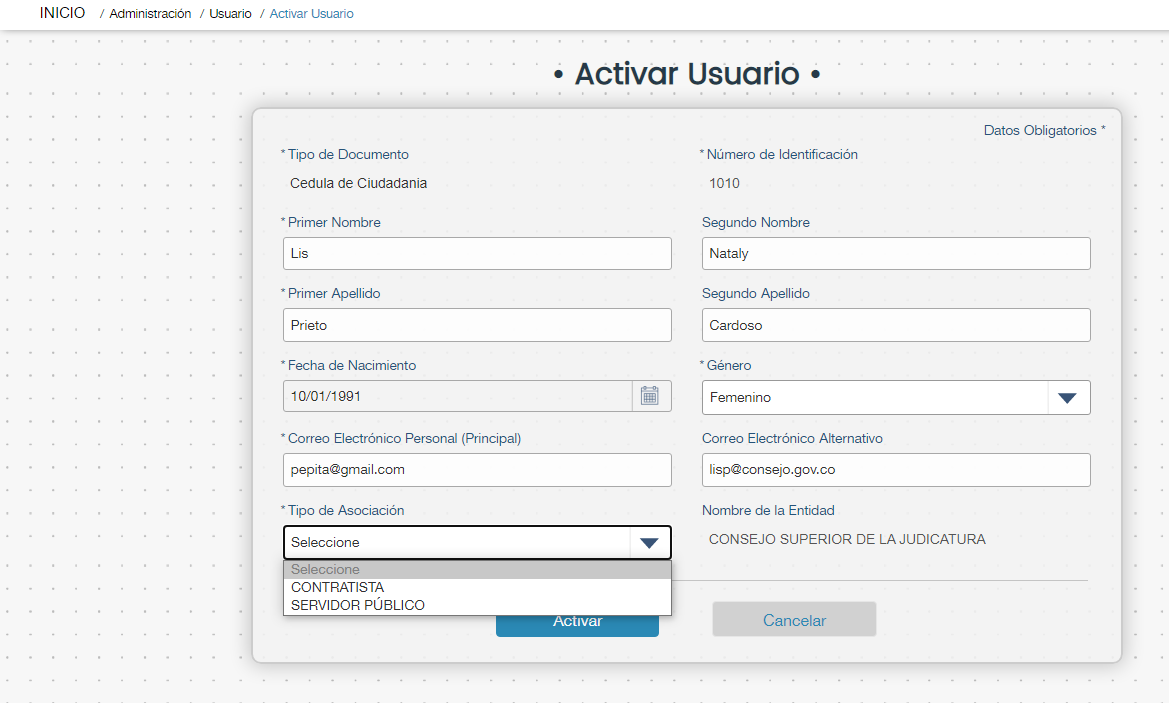 Información Personal  Gestionar Hoja de Vida
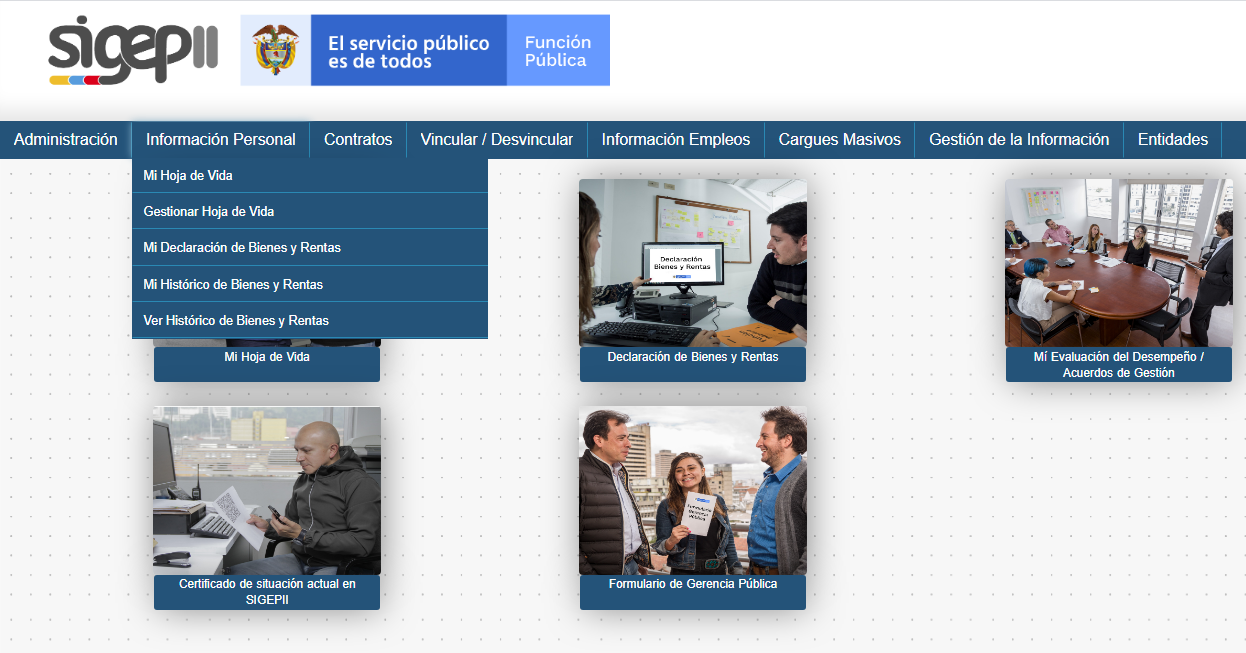 Información Personal  Gestionar Hoja de Vida
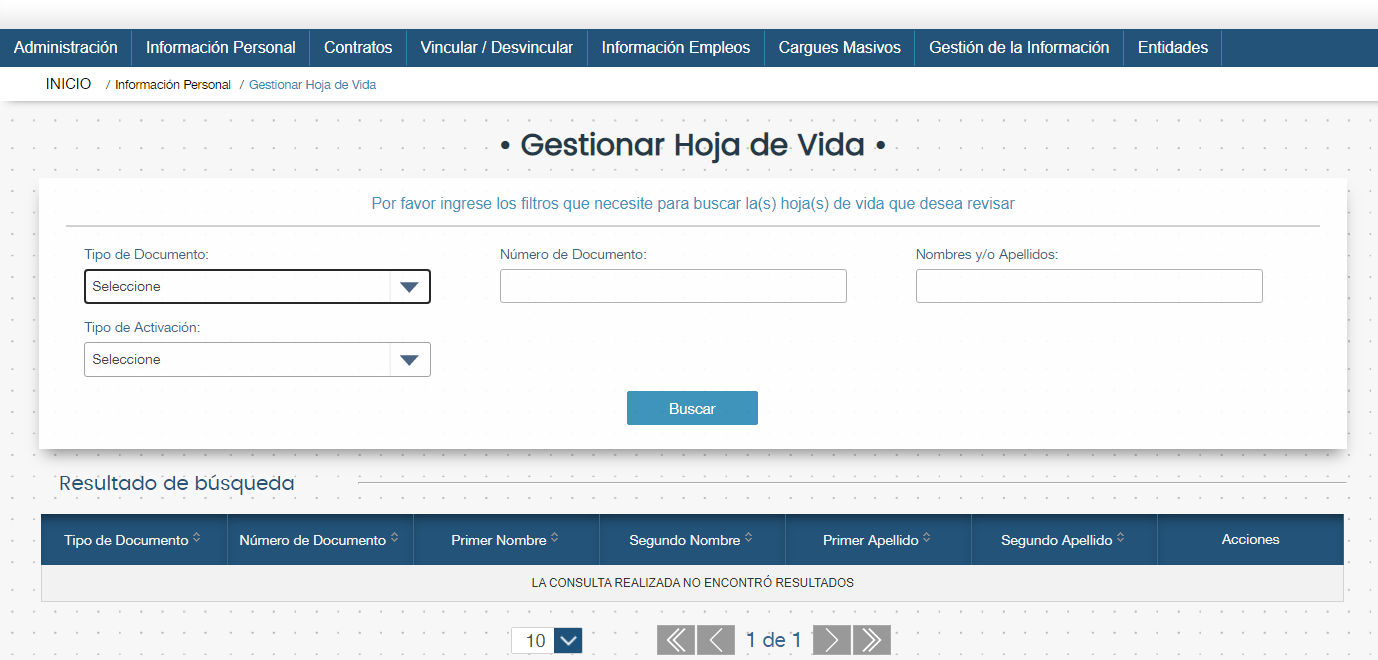 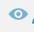 Ver detalle - Visualizar
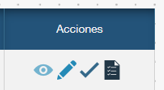 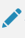 Editar – Permite modificar
Verificar/Aprobar
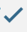 Evaluación de Desempeño/Acuerdos de Gestión
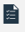 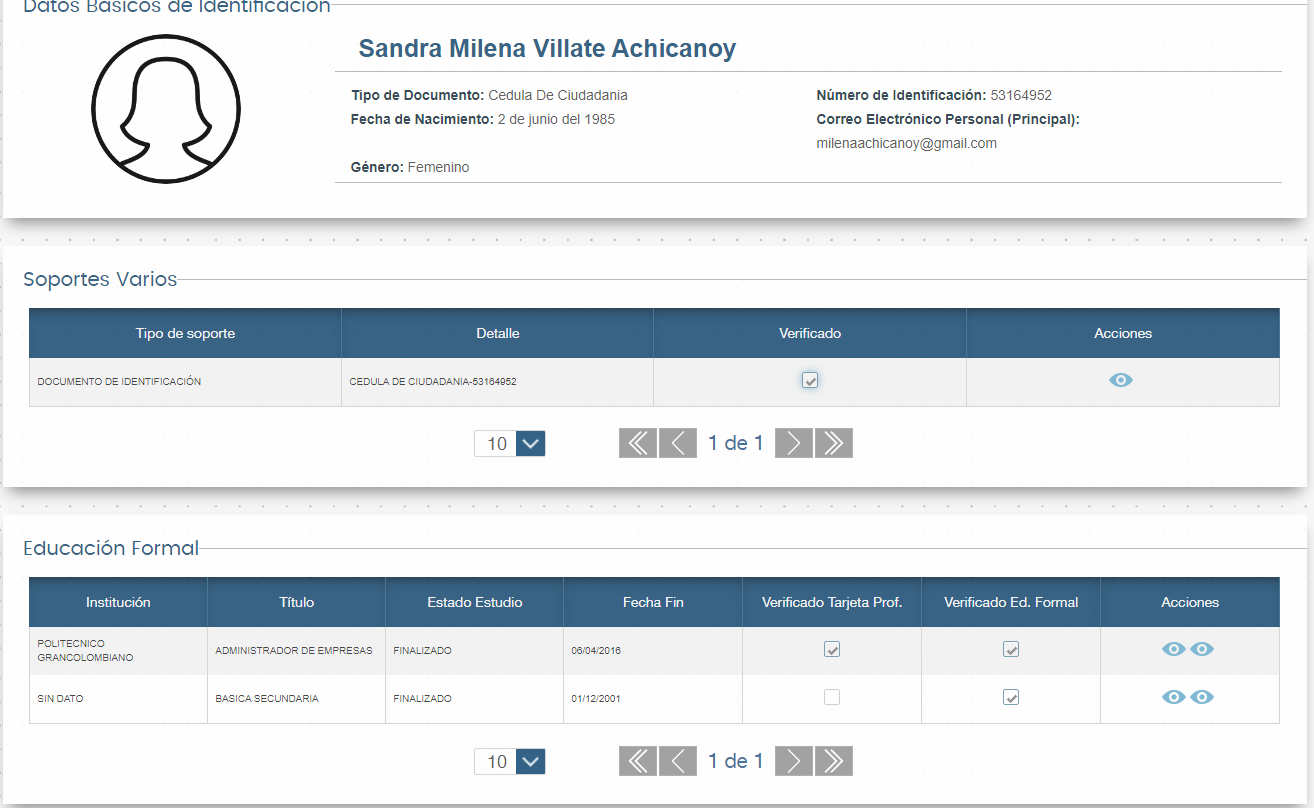 Aprobar hoja de vida
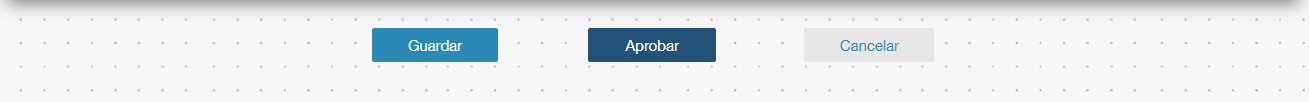 4.3
Vinculación
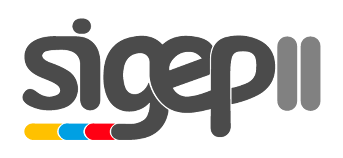 Vinculación Servidor
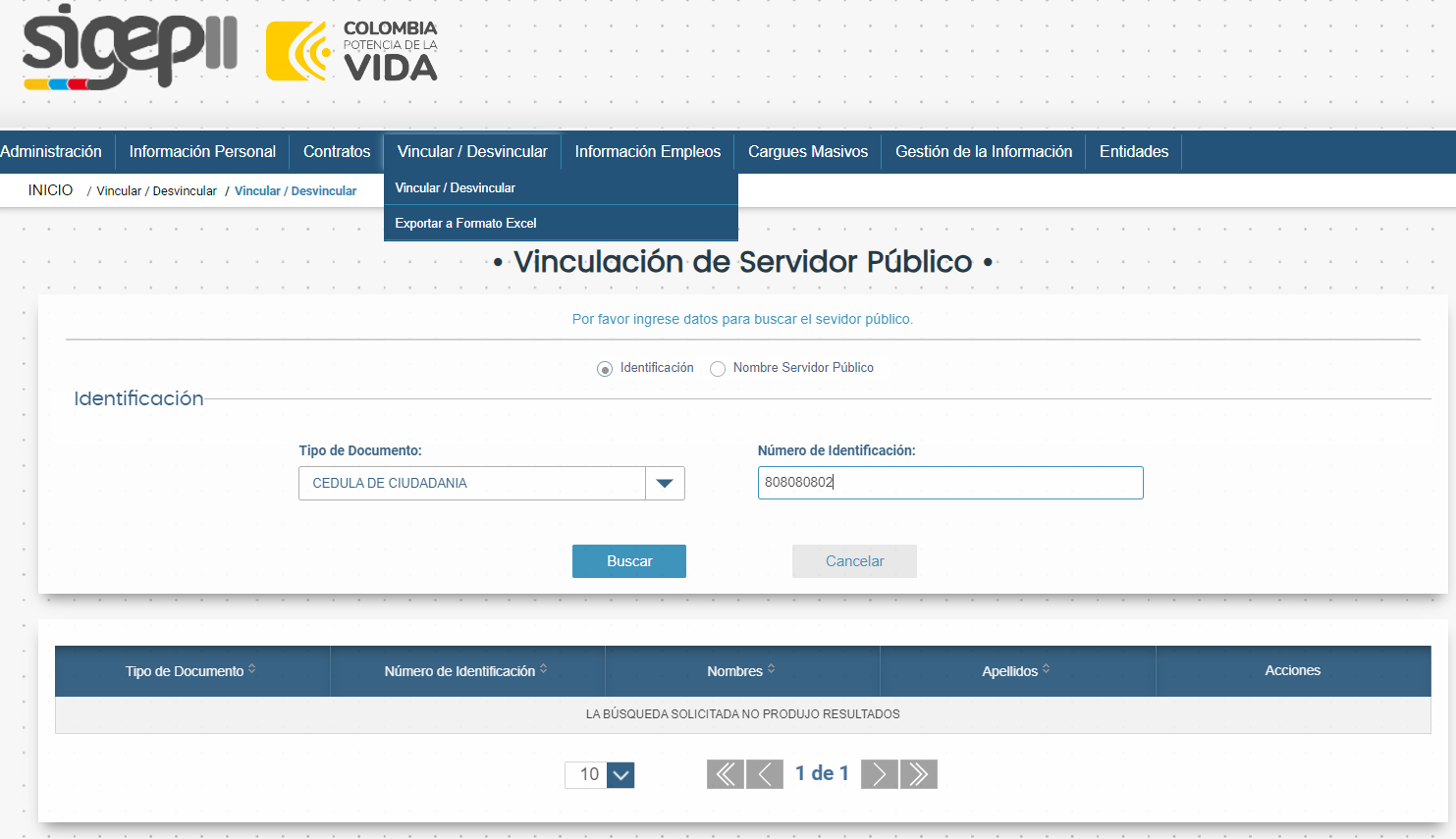 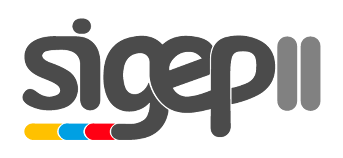 Vinculación Servidor
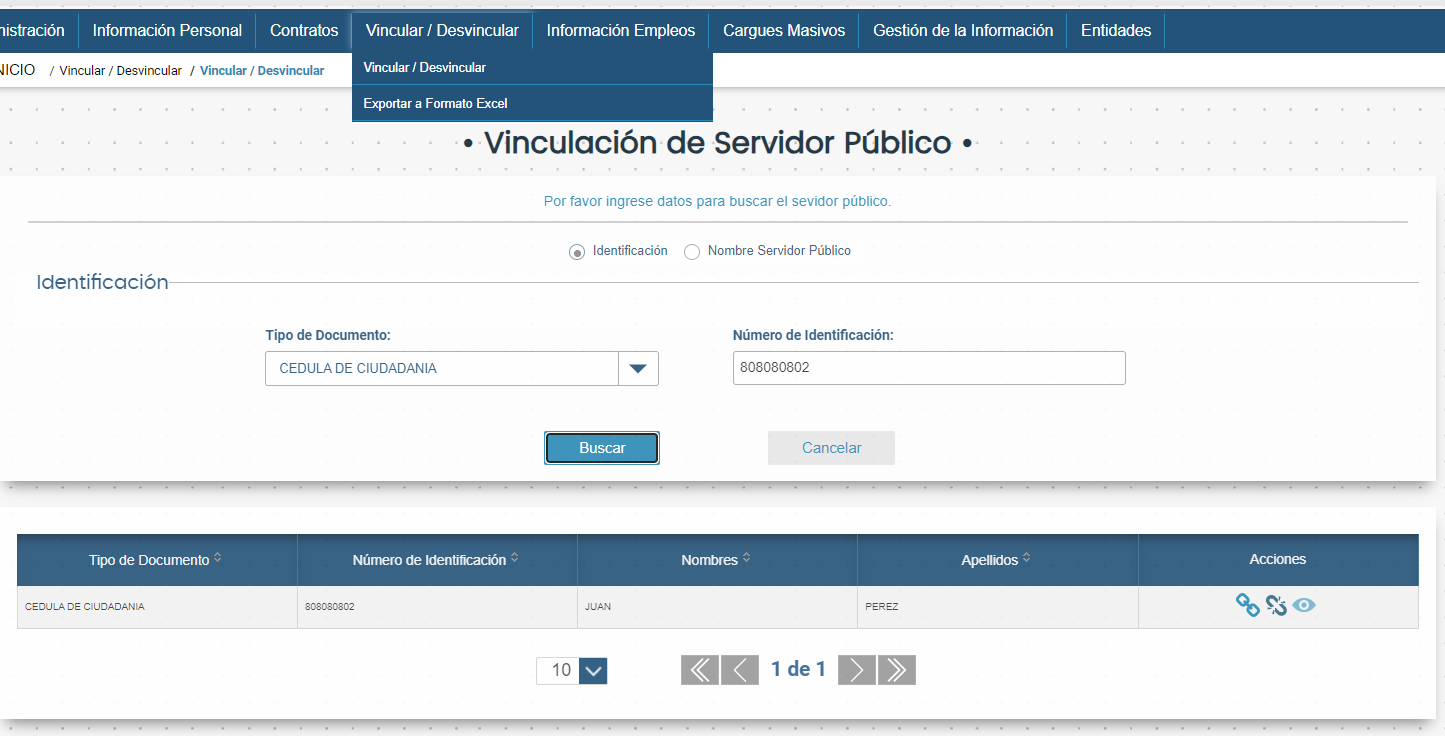 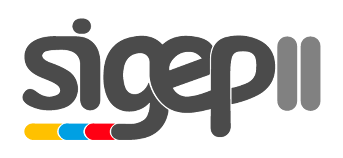 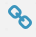 Vincular
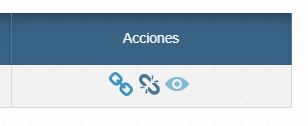 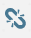 Desvincular
Consultar vinculación / desvinculación
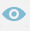 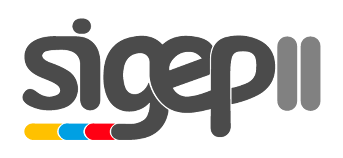 Vinculación Servidor
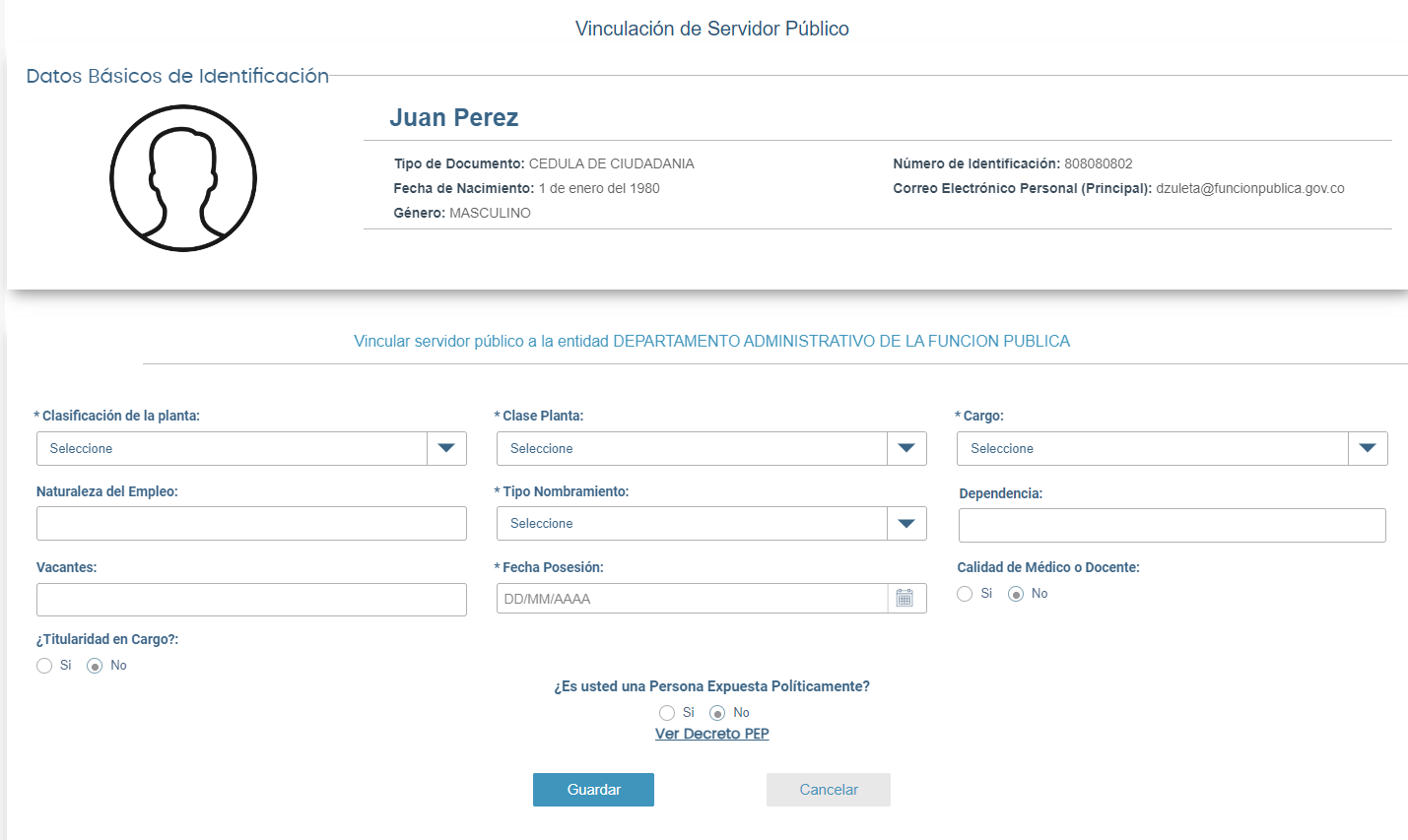 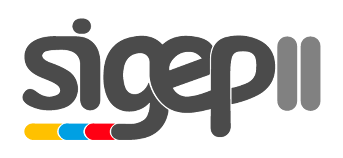 Vinculación Servidor
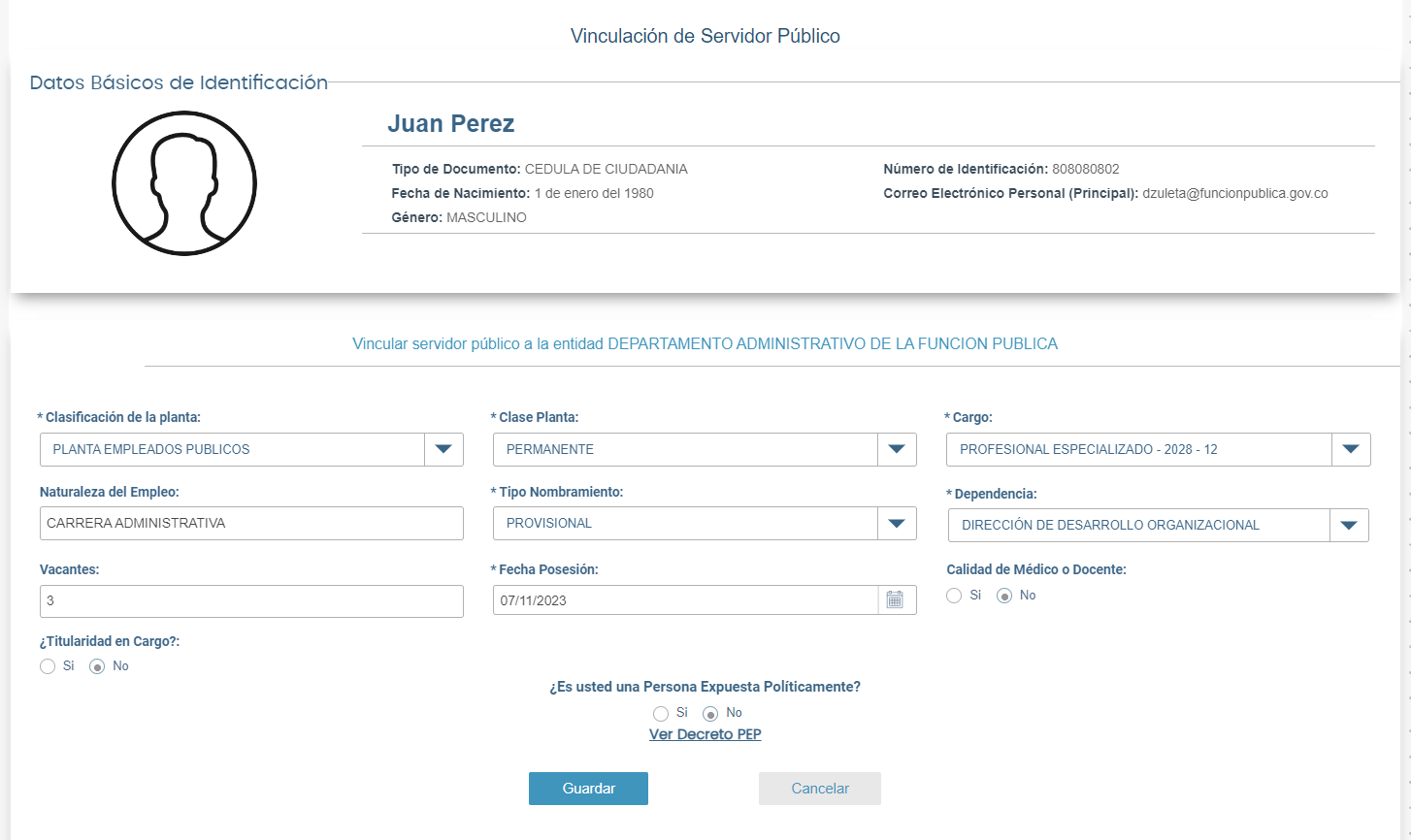 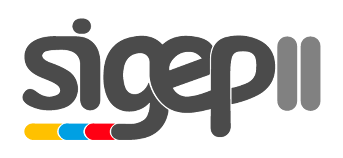 Vinculación Servidor
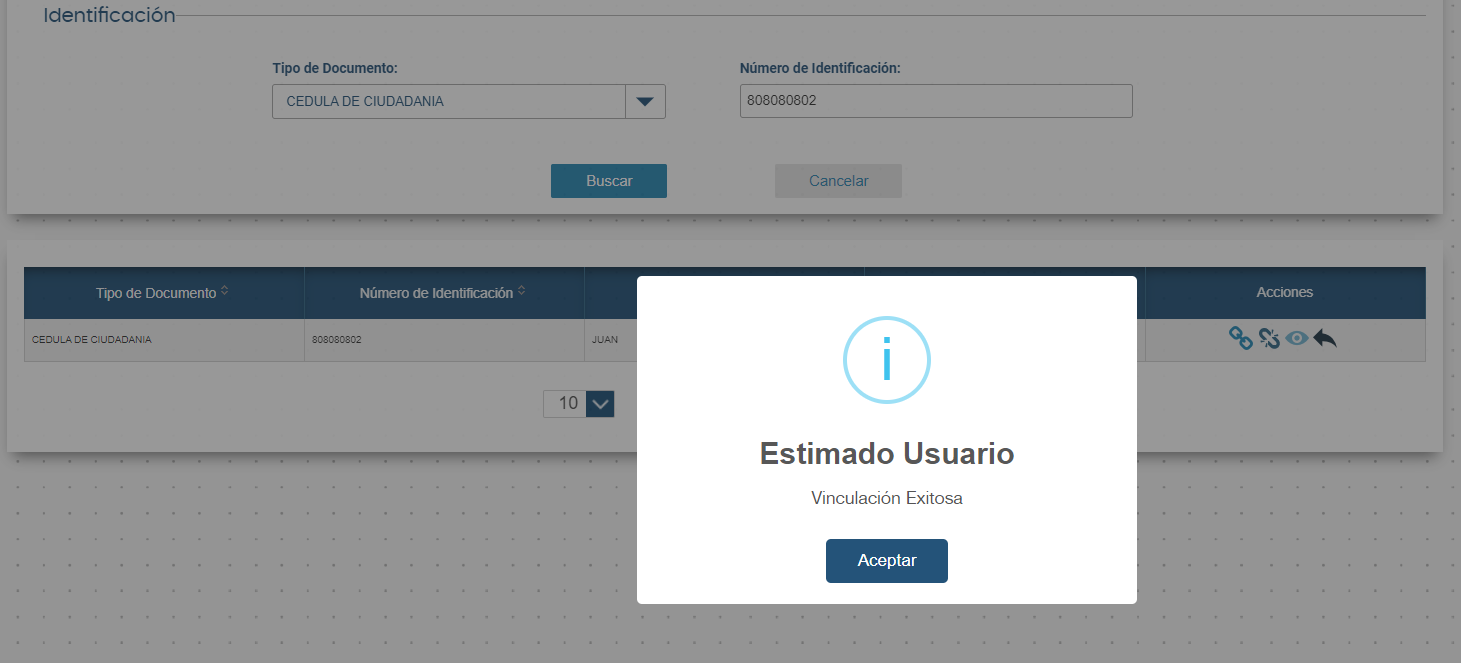 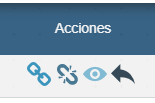 Deshacer última vinculación / desvinculación
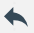 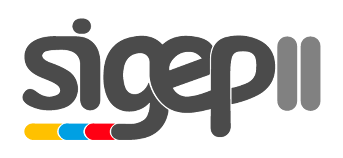 Deshacer vinculación
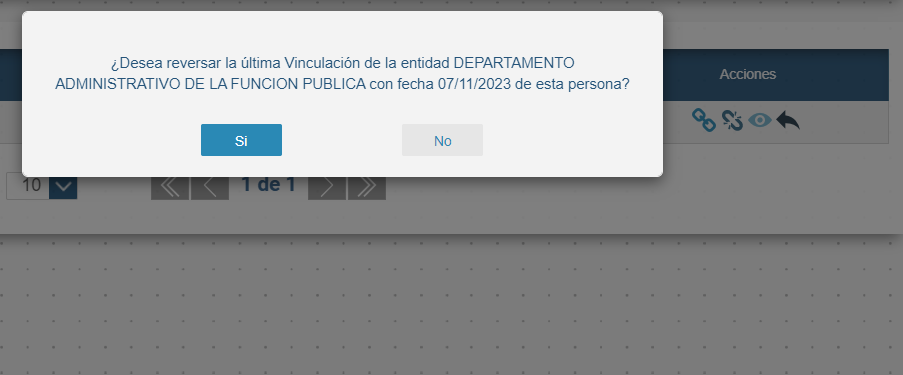 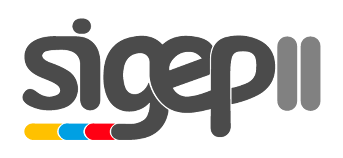 Consultar vinculación
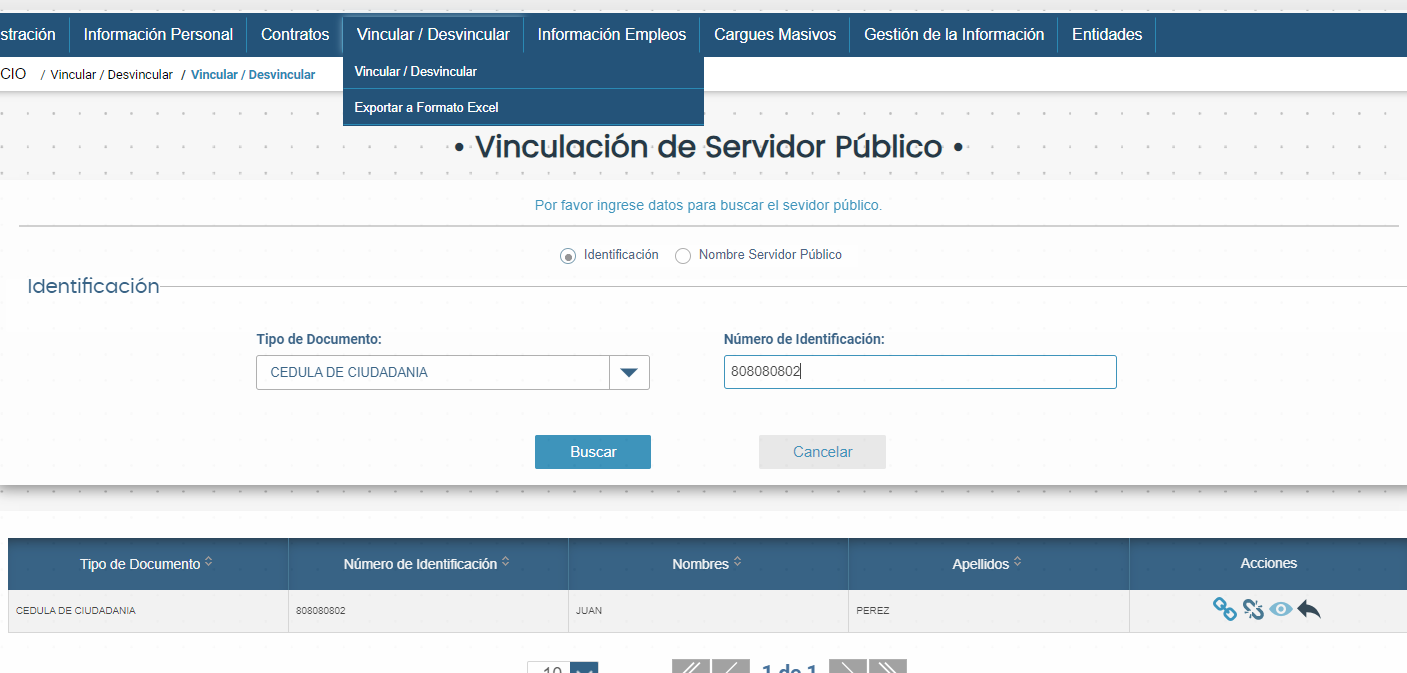 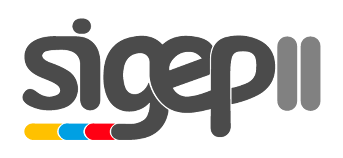 Consultar vinculación
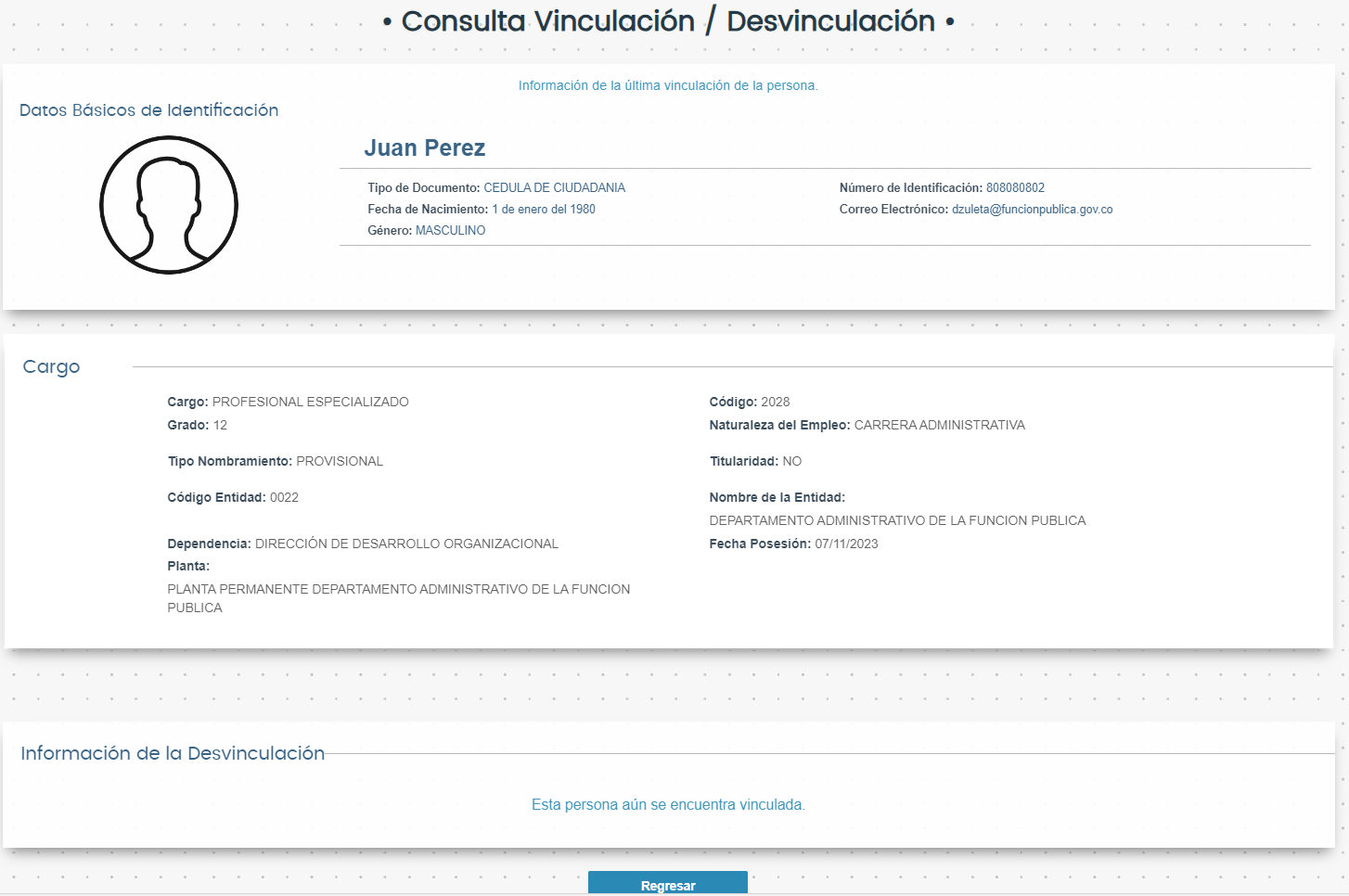 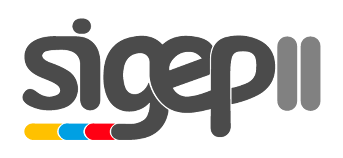 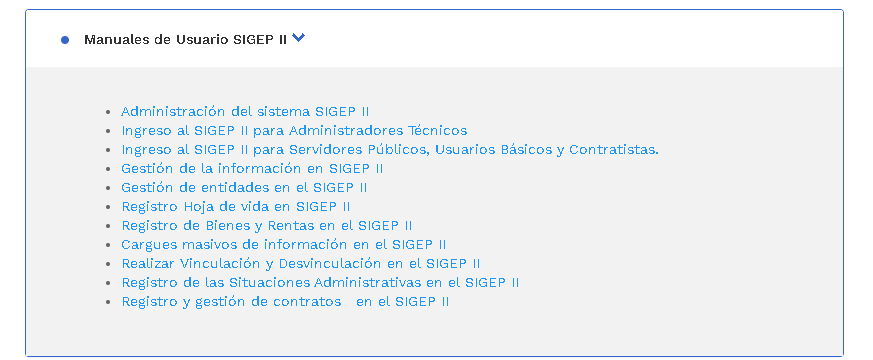 4.4
Contratos - registro
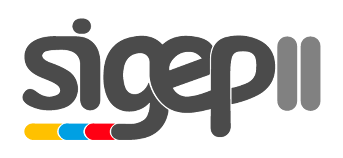 Registro contrato
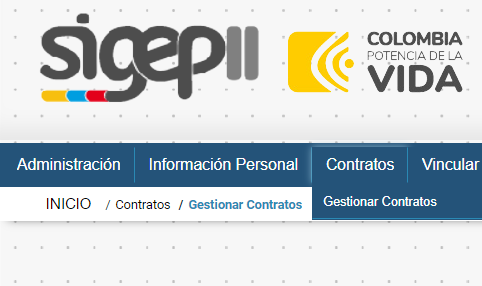 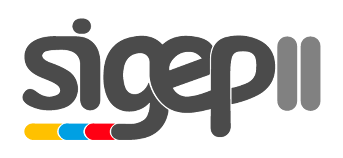 Registro contrato
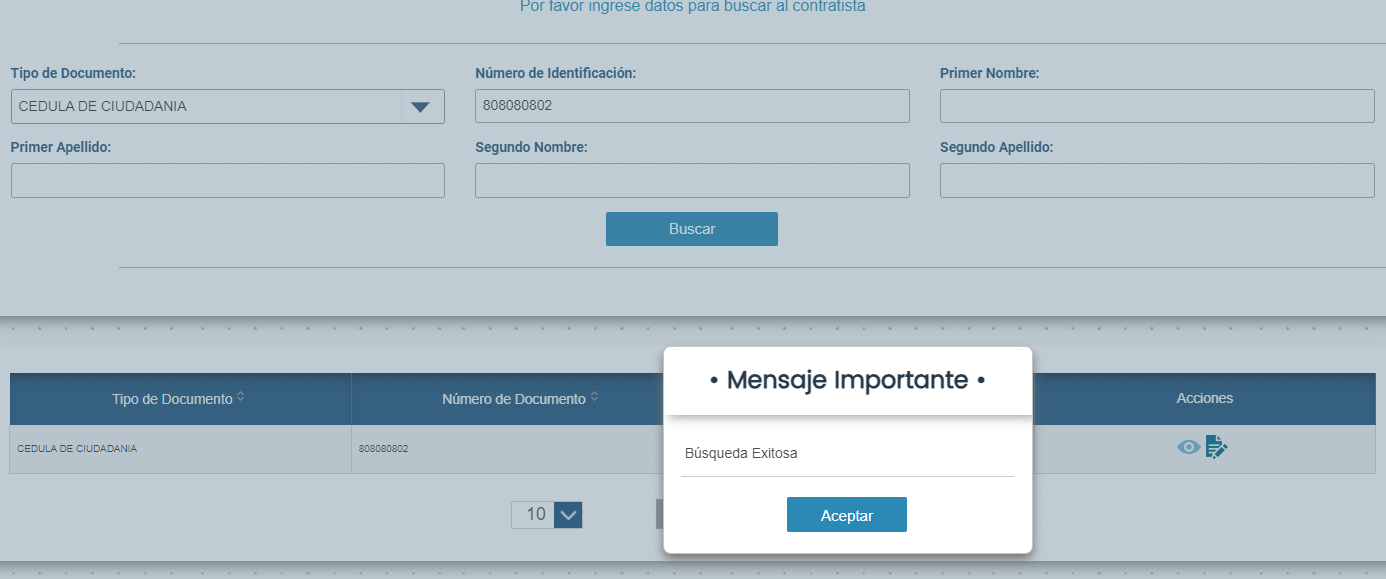 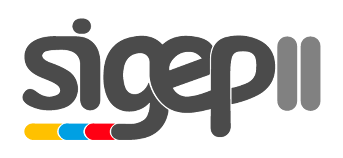 Registro contrato
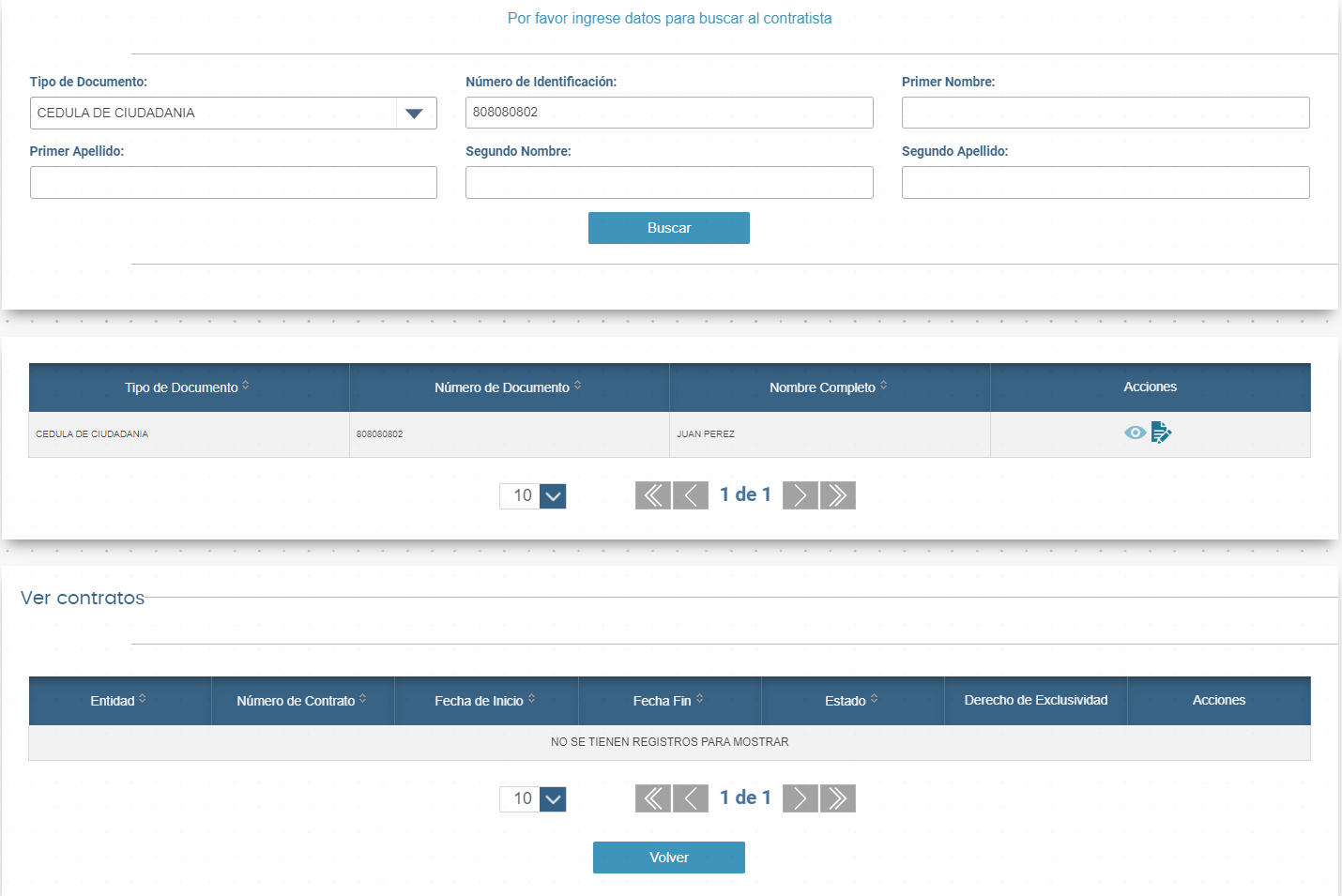 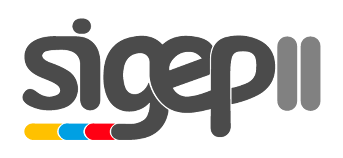 Registro contrato
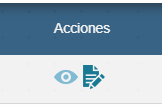 Ver contratos
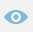 Registrar contratos
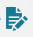 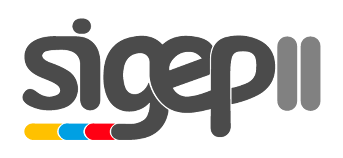 Registro contrato
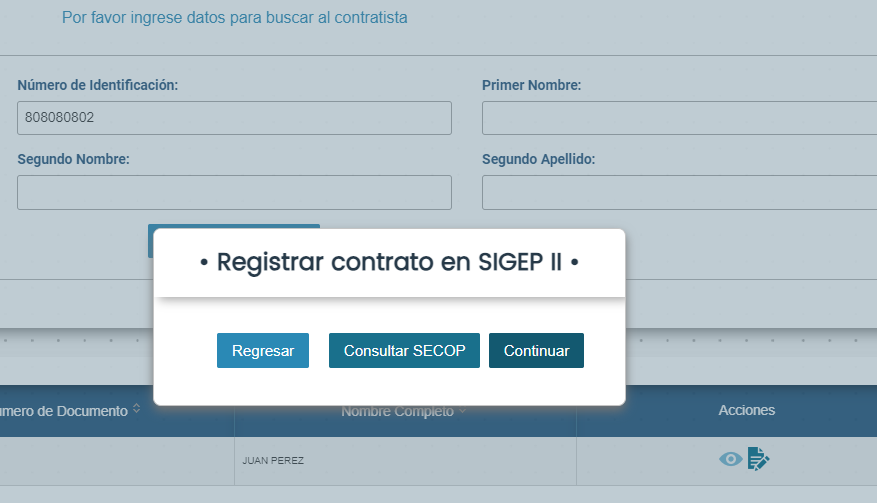 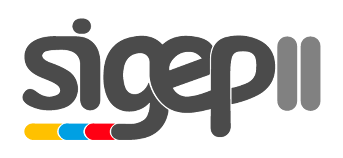 Registro contrato
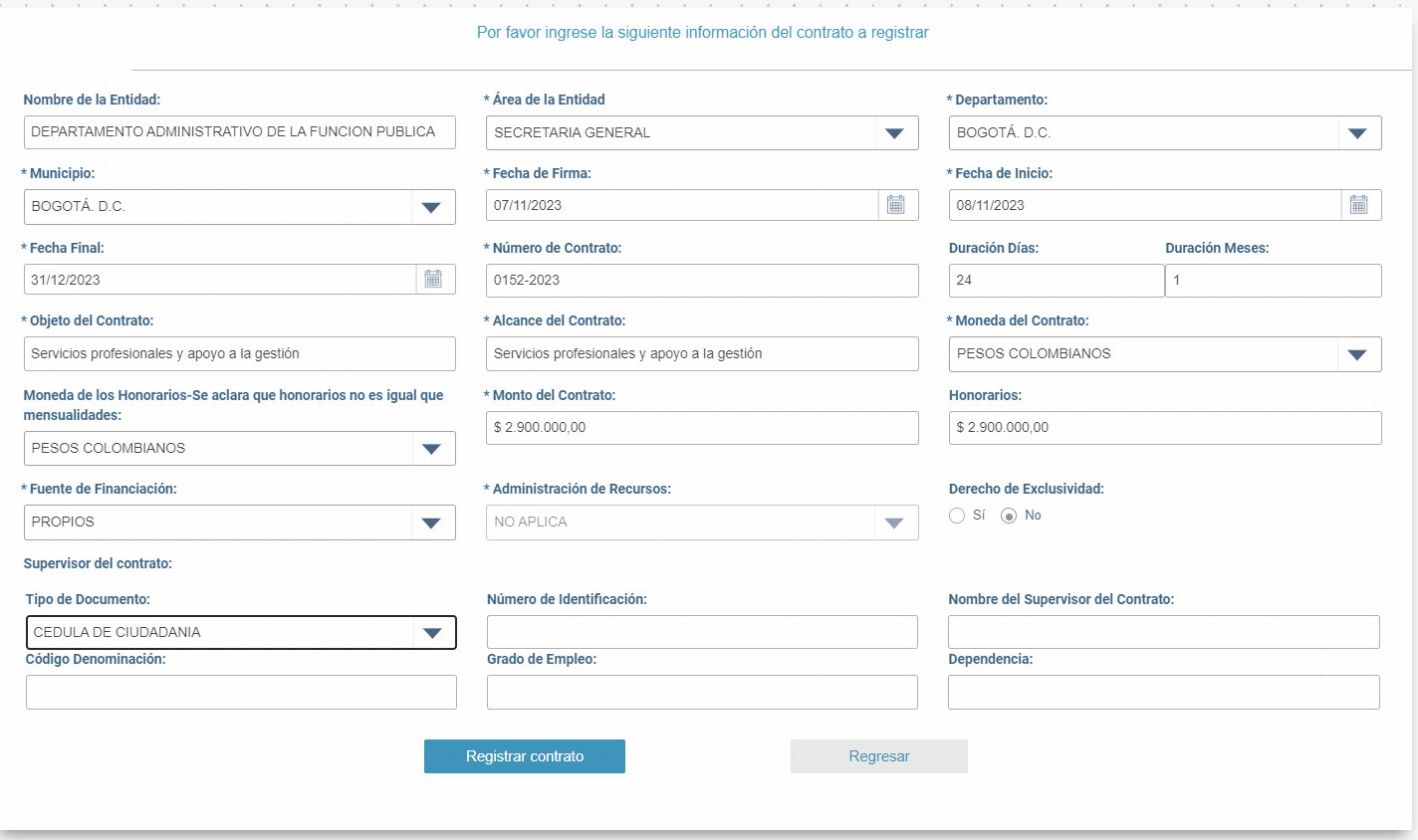 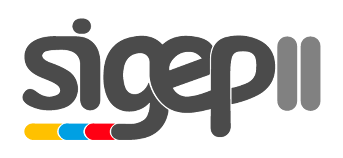 Registro contrato
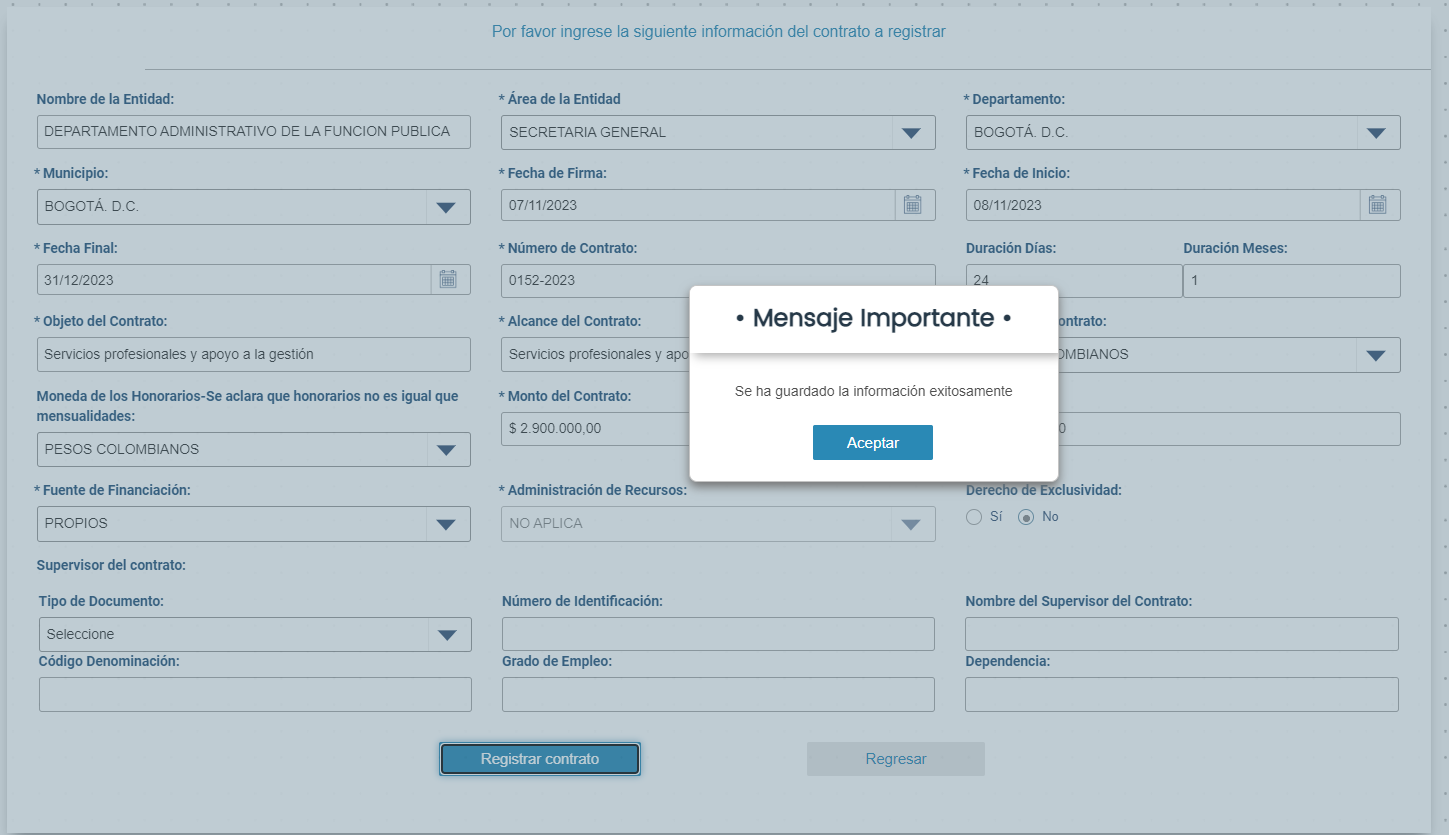 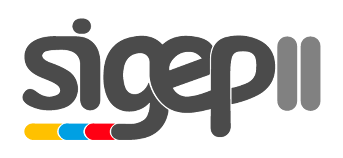 Registro contrato
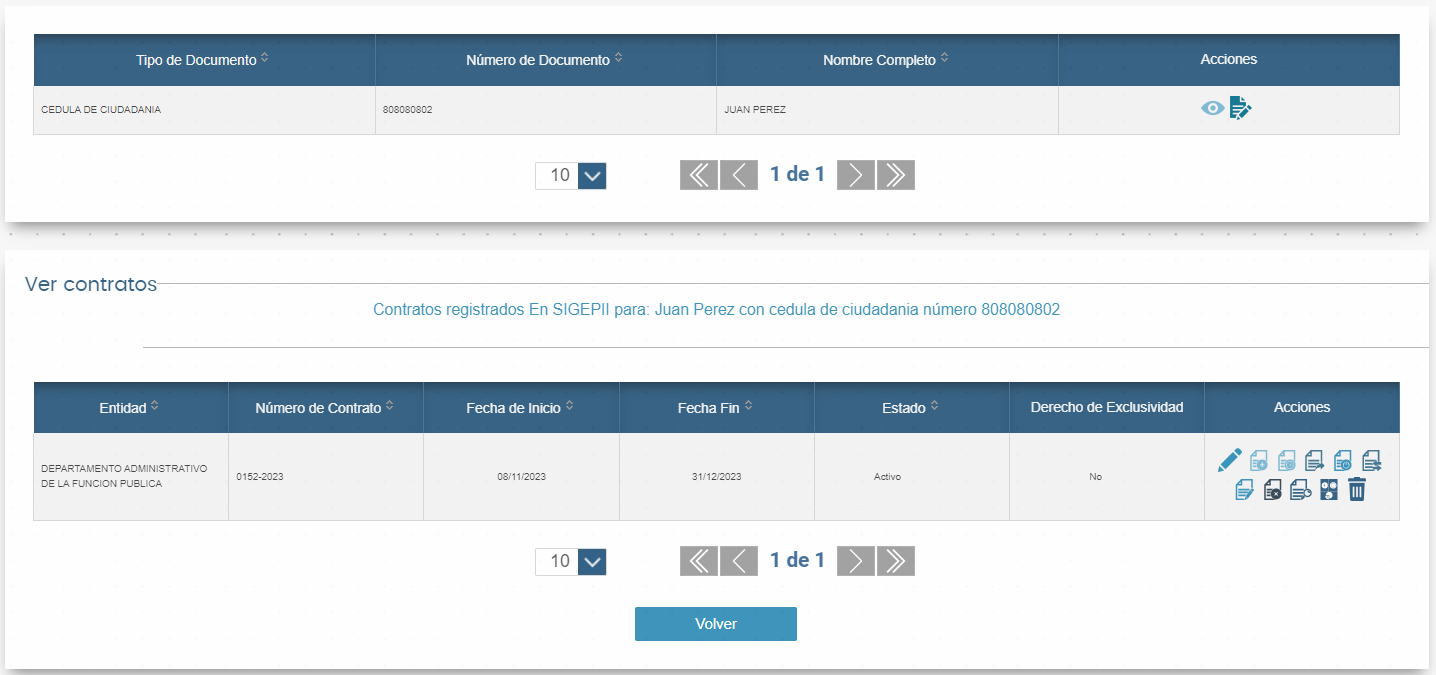 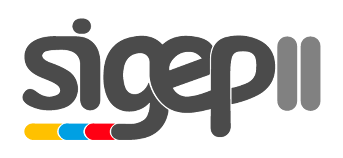 Acciones sobre el contrato
Corregir Contrato
Adicionar Contrato
Prorrogar Contrato
Modificar Alcance del Contrato
Suspender Contrato / Quitar Suspensión
Terminación Anticipada de Contrato
Adición, Prórroga y Alcance de Contrato
Cesión de Contrato
Consultar Contrato
Terminación manual de Contrato
Eliminar Contrato
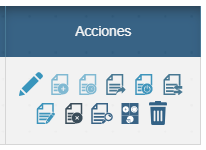 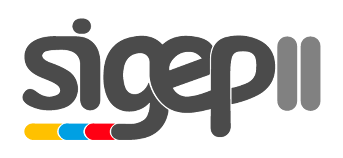 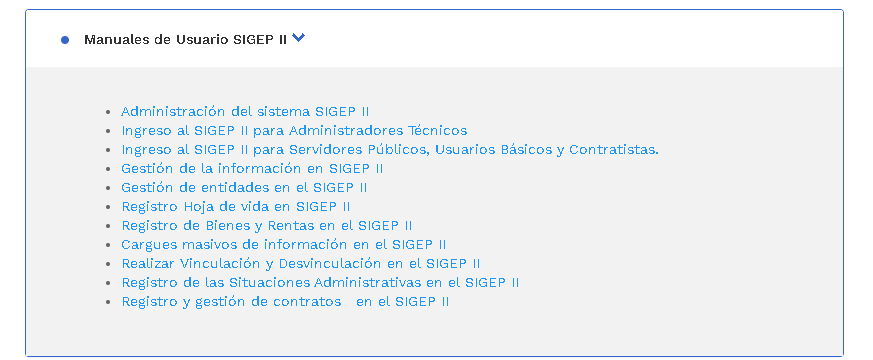 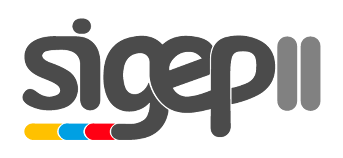 Reporte Contratos:Gestión de la Información / Catálogo de Reportes / Lista de ReportesCONTRATOS DE PRESTACIÓN DE SERVICIOS PROFESIONALESCódigo Sigep
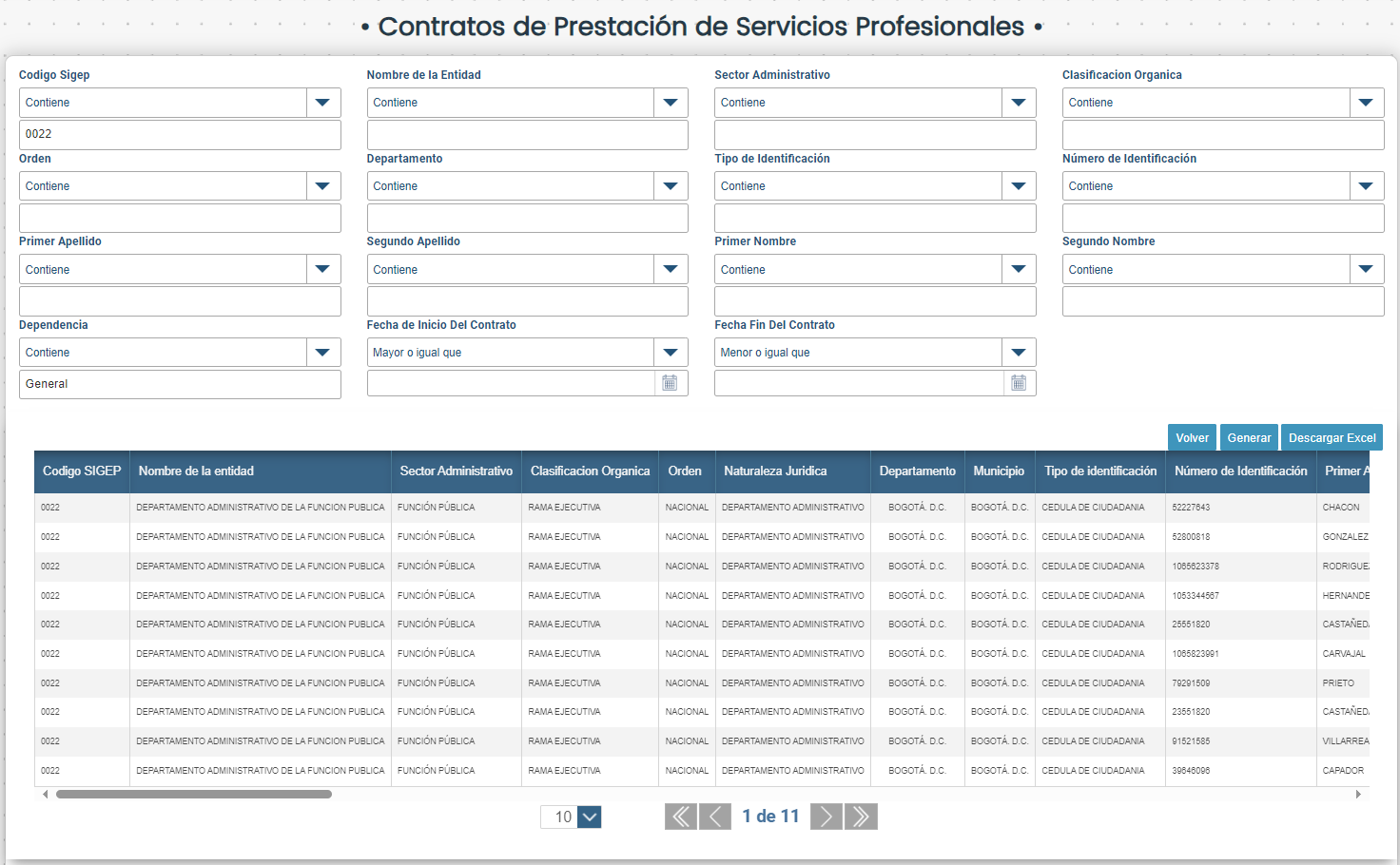 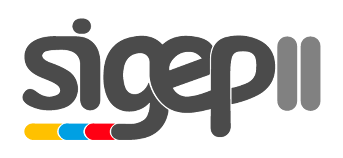 Soporte y Ayudas
Link acceder al SIGEP II:
https://www.funcionpublica.gov.co/web/sigep2
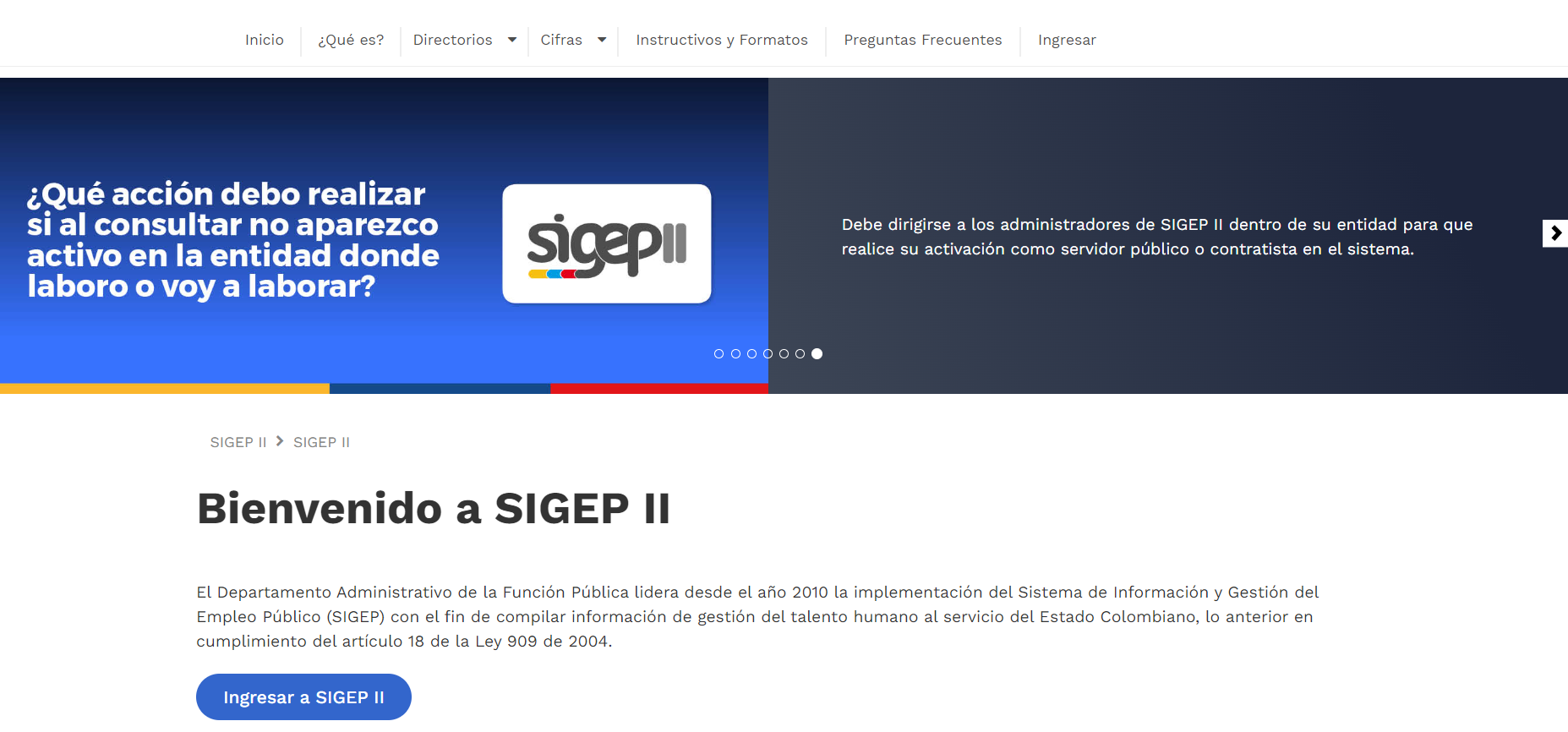 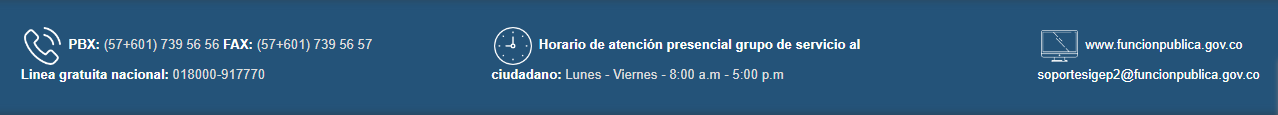 Sesión de Preguntas
05.
Muchas Gracias